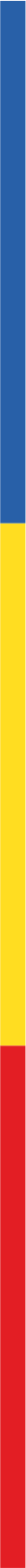 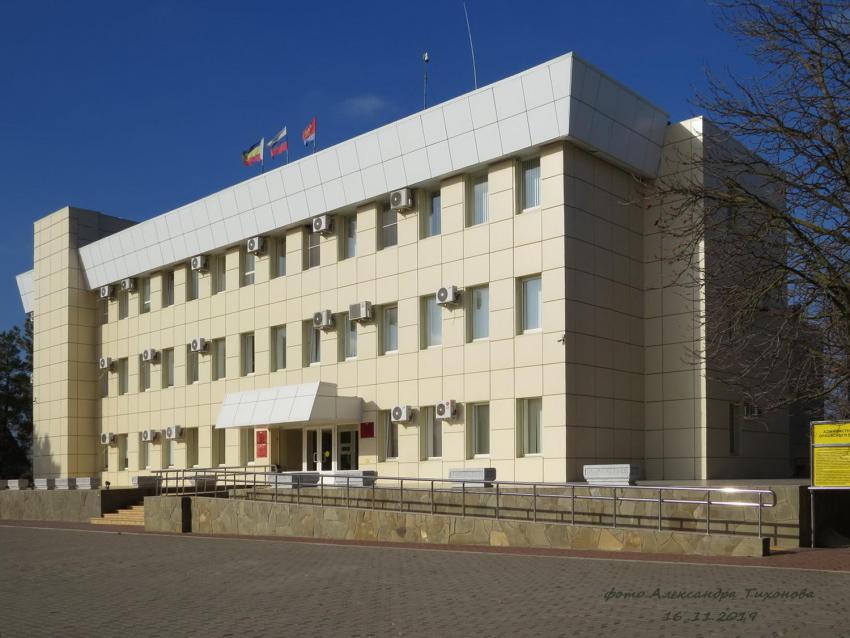 Финансовый отдел Администрации Орловского района
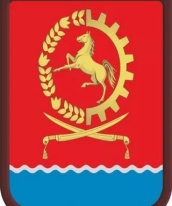 ПРОЕКТ БЮДЖЕТА 
ОРЛОВСКОГО РАЙОНА

на 2024 год и на плановый период 2025 и 2026 годов
Основные направления бюджетной и налоговой политики Орловского района на 2024-2026 годы
Утверждены постановлением Администрации Орловского района  от 17.10.2023 № 564
-рост собственных доходов;
-достижение результатов реализации муниципальных программ Орловского района;
-совершенствование системы    внутреннего муниципального финансового контроля;
-сбалансированность местных бюджетов;
-приоритизация и повышение эффективности использования бюджетных средств.
[Speaker Notes: новый]
ПОКАЗАТЕЛИ ПРОГНОЗА СОЦИАЛЬНО-ЭКОНОМИЧЕСКОГО РАЗВИТИЯ ОРЛОВСКОГО РАЙОНА
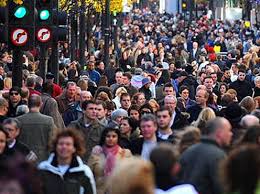 Прибыль прибыльных предприятий 
млн.рублей
Среднемесячная начисленная заработная плата. рублей
2022 (отчет)
1515,9
35761,2
110,8
116,4
2023 (оценка)
1923,6
39378,6
126,9
110,1
2024 (прогноз)
2039,0
41356,6
106,0
105,0
2025 (прогноз)
2165,5
43558,1
106,2
105,3
2026(прогноз)
2304,1
45629,1
106,4
104,8
Основные характеристики бюджета Орловского района  на 2024-2026 годы
Тыс. рублей
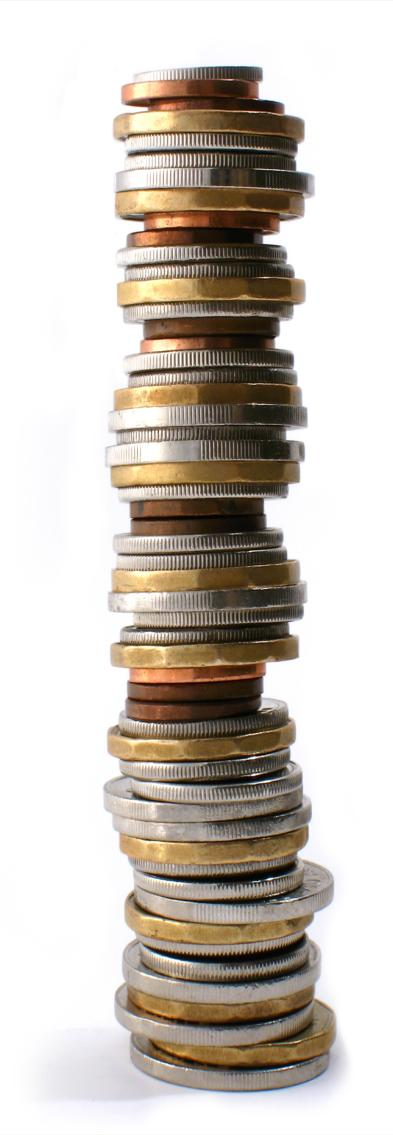 [Speaker Notes: НОВЫЕ ЦИФРЫ]
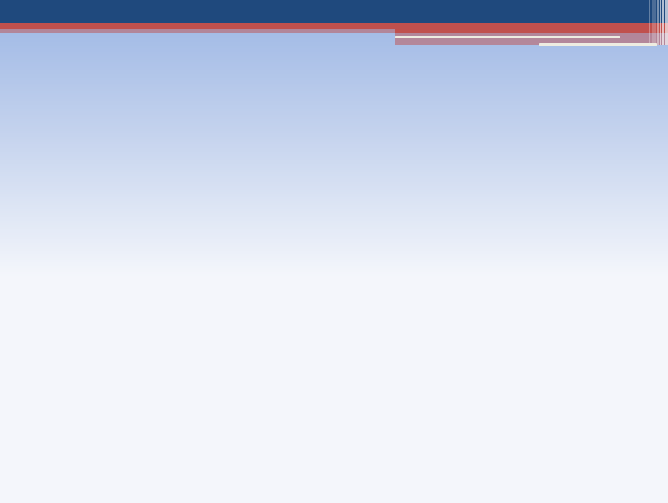 .
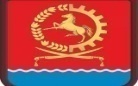 Финансовый отдел Администрации Орловского района
Собственные доходы консолидированного БЮДЖЕТА ибюджета Орловского района
млн рублей
БР
КБР
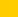 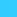 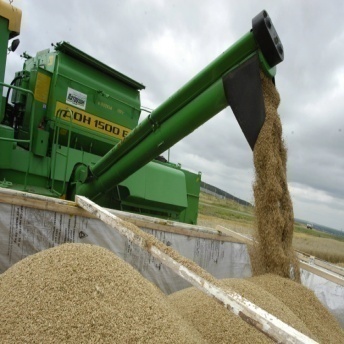 [Speaker Notes: новый]
Структура налоговых и неналоговых доходов бюджетаОрловского района  в 2024  году
тыс.рублей
Налоговые и неналоговые доходы  бюджета Орловского района сформированы с  учетом прогноза социально-экономического развития Орловского района, основных направлений бюджетной и налоговой политики  Орловского района, действующего бюджетного и налогового  законодательства
ДИНАМИКА ПОСТУПЛЕНИЙ
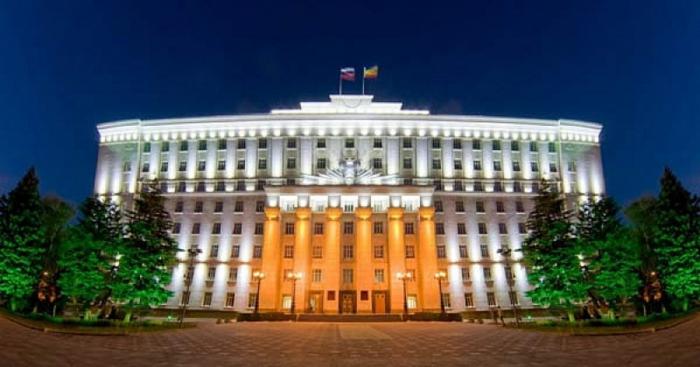 Безвозмездные поступления из областного бюджета
млн. рублей
[Speaker Notes: новый]
Субвенции из областного бюджета на выполнение переданных органам местного самоуправления государственных полномочий в 2024 году
Всего субвенций 
818,2
млн. рублей
[Speaker Notes: новый]
Субсидии из областного бюджета местным бюджетам на софинансирование расходных обязательств муниципальных образований в 2024 году
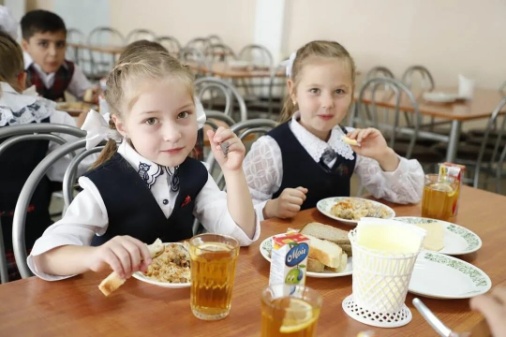 Общий объем субсидий
48513.1 тыс. рублей
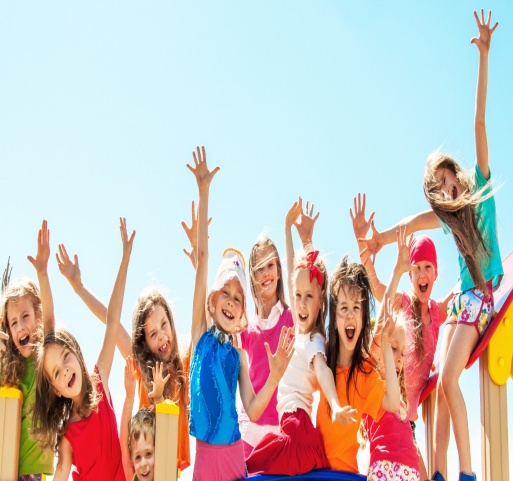 [Speaker Notes: новый]
Основные приоритеты и подходы к формированию расходов 
бюджета Орловского района на 2024-2026 годы
Базовые исходные данные на 2024 и 2025 годы – утвержденные ассигнования в Решении Собрания депутатов Орловского района от 23.12.2022 №61 «О бюджете Орловского района на 2023 год и на плановый период 2024 и 2025 годов», на 2026 год – бюджетные ассигнования 2025 года, установленные этим решением
Индексация социальных выплат исходя из уровня инфляции 
с 1 января 2024 года на 4.0 процента
Увеличение расходов на заработную плату низкооплачиваемых работников 
в связи с доведением минимального размера оплаты труда до величины 
прожиточного минимума трудоспособного населения 
в 2024 году до 19 242 рублей
Принятие мер по недопущению снижения достигнутых ранее показателей 
уровня оплаты труда категорий работников социальной сферы, определенных
в указах Президента Российской Федерации 2012 года, а также сохранению уровня, установленного в этих указах
[Speaker Notes: новый]
Финансовый отдел Администрации Орловского района
Информация о расходах
бюджета Орловского района на 2024-2026 годы
тыс.рублей
[Speaker Notes: новый]
ДОРОЖНЫЙ ФОНД ОРЛОВСКОГО РАЙОНА
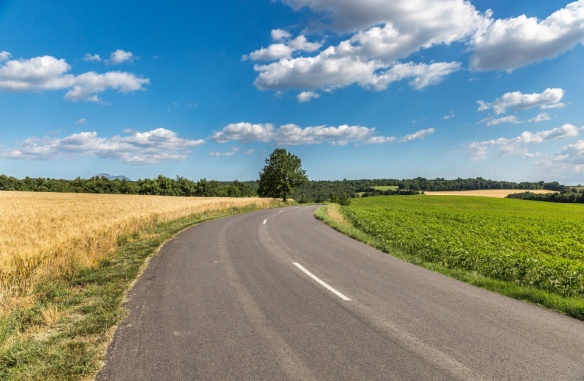 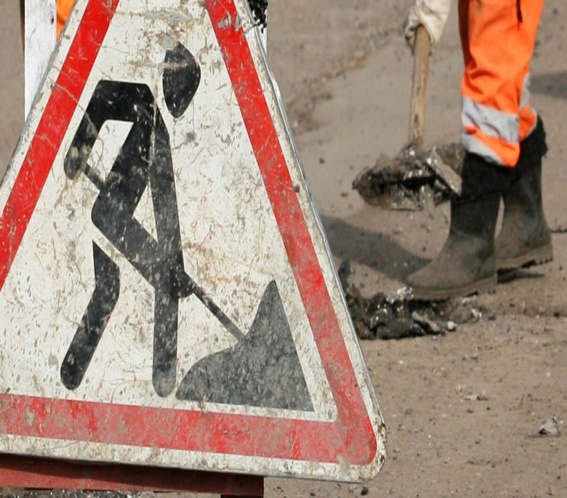 Расходы 2024 год:
-Содержание-34 671,9 тыс.рублей;
-Разработка ПСД-480,0 тыс.рублей;
-Капитальный ремонт-25 500,0 тыс.рублей;
-Строительство-3 500,0 тыс.рублей
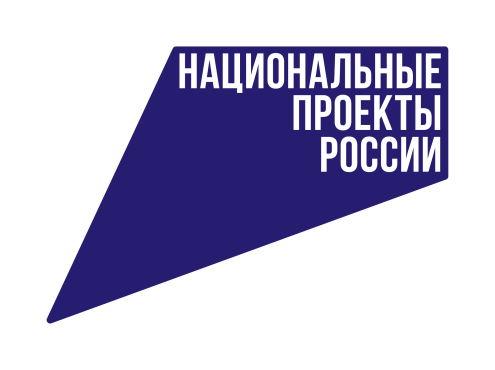 Расходы на реализацию национальных проектов в 2024 году
Человеческий капитал
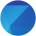 УКАЗ ПРЕЗИДЕНТА РОССИИ
ОТ 07.05.2018 № 204 
«О НАЦИОНАЛЬНЫХ ЦЕЛЯХ  
И СТРАТЕГИЧЕСКИХ ЗАДАЧАХ РАЗВИТИЯ РОССИЙСКОЙ ФЕДЕРАЦИИ НА ПЕРИОД 
ДО 2024 ГОДА»
Демография
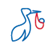 54002,5тыс. руб.
Образование
4352,1тыс.руб.
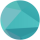 Комфортная среда для жизни
Млн.рублей
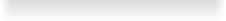 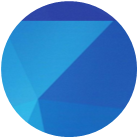 Жилье и городская среда
88,4
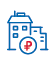 15000,2 тыс.руб.
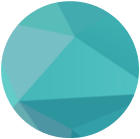 73,3
11,6
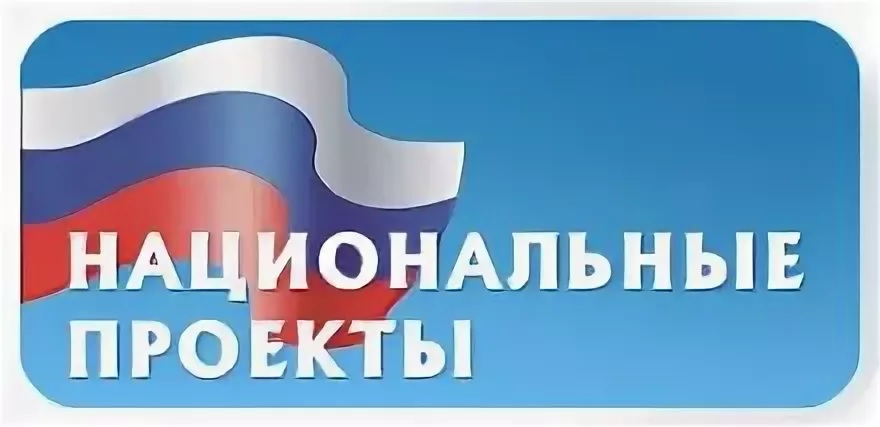 15
[Speaker Notes: 5]
Финансовый отдел Администрации Орловского района
Основные приоритеты и подходы к формированию расходов 
бюджета Орловского района на 2024-2026 годы
Приоритизация расходов инвестиционного характера:

- дорожная деятельность;

- финансирование ранее принятых обязательств по иным объектам  муниципальной собственности
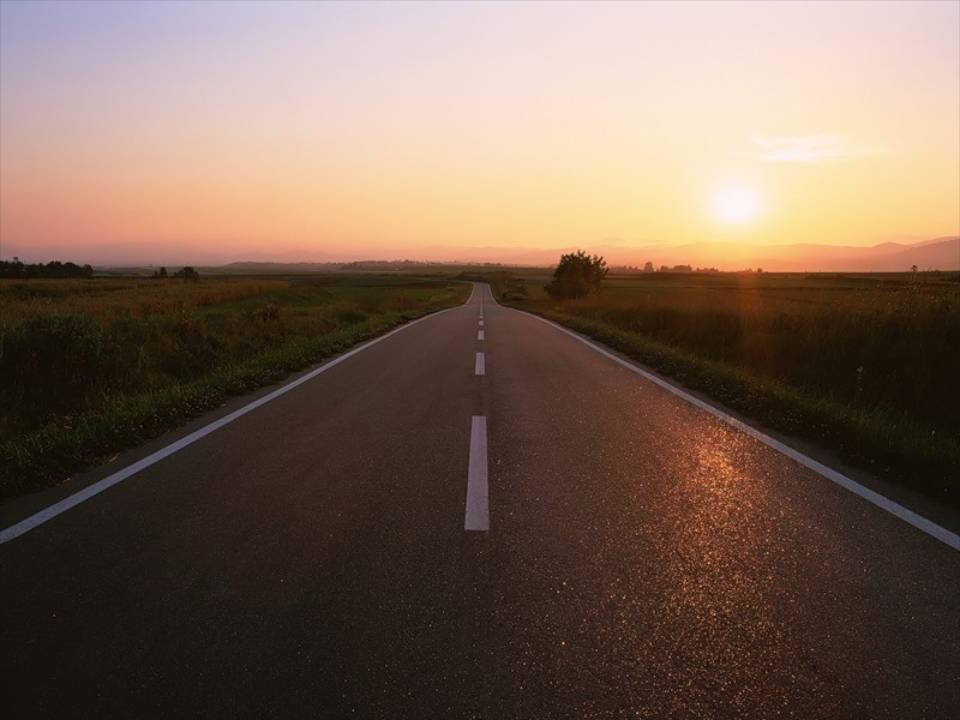 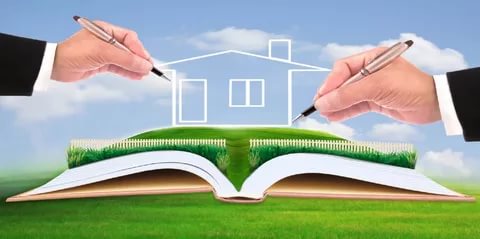 [Speaker Notes: новый]
Финансовый отдел Администрации Орловского района
Расходы бюджета Орловского района, формируемые в рамках муниципальных программ Орловского района, и непрограммные расходы
2023 год
2024 год
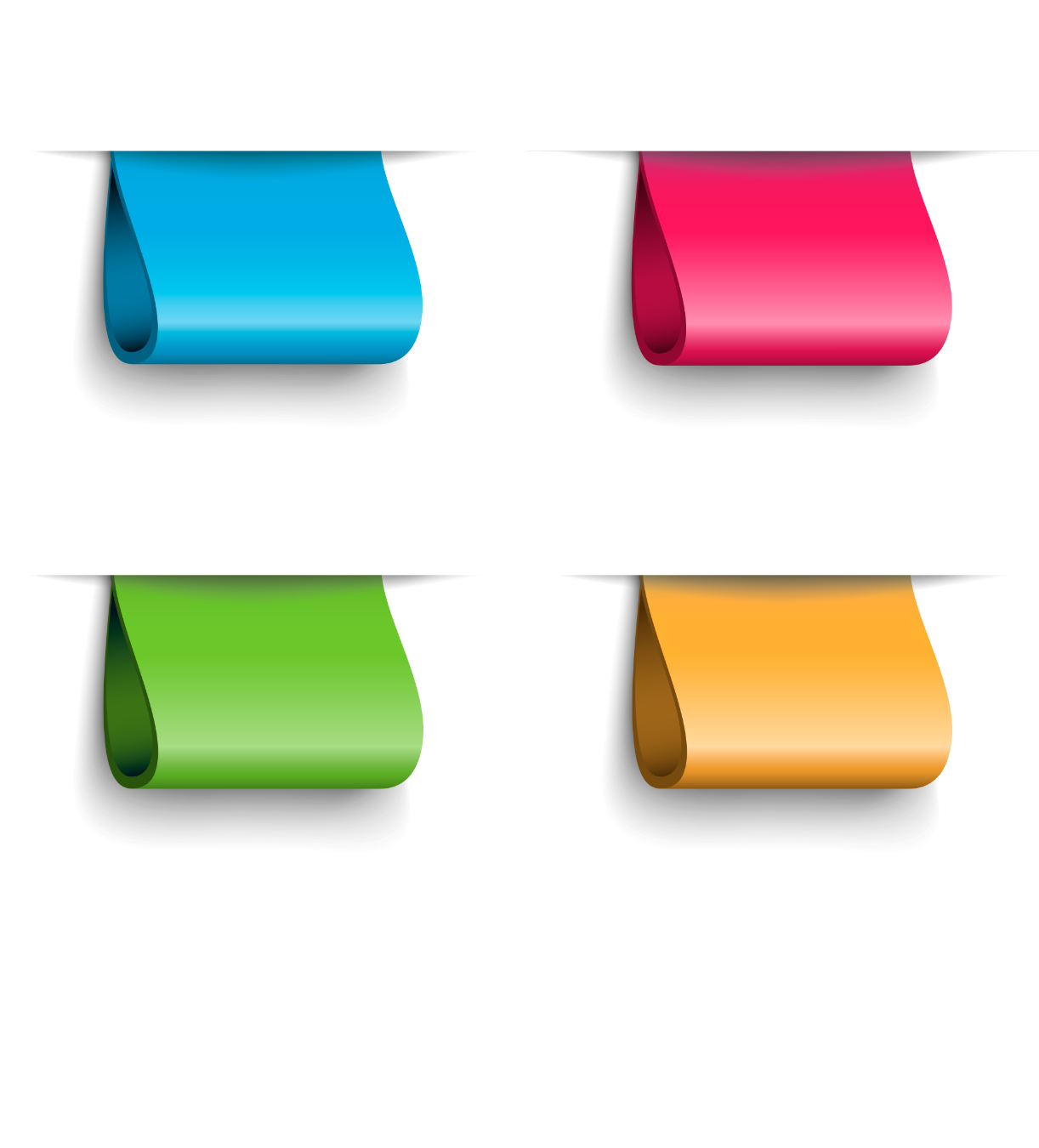 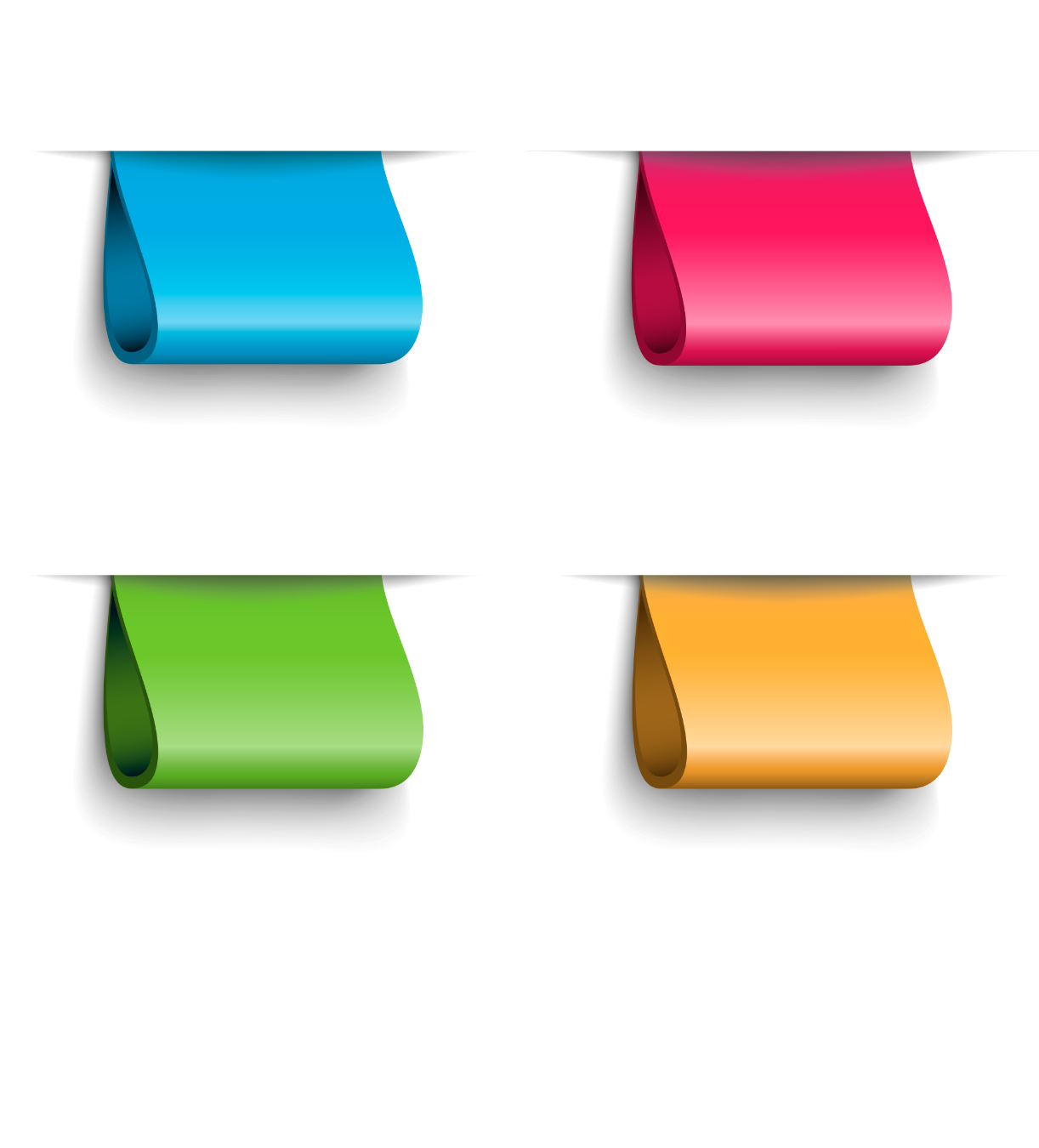 Социальное 
развитие
1251.7 млн.рублей
Социальное 
развитие
1168.0 млн.рублей
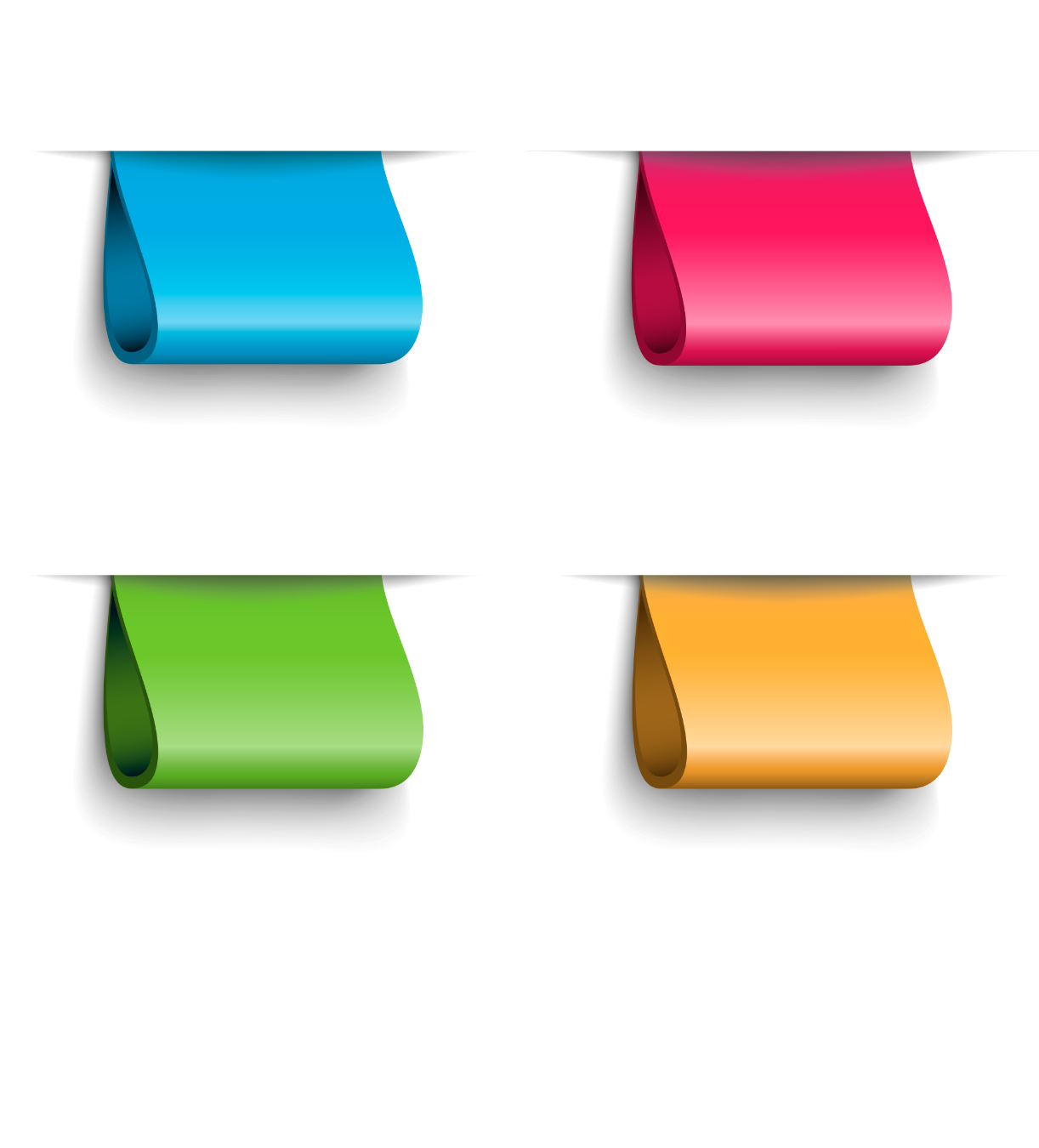 Развитие инфраструктуры и обеспечение 
условий жизнедеятельности
165.1 млн рублей
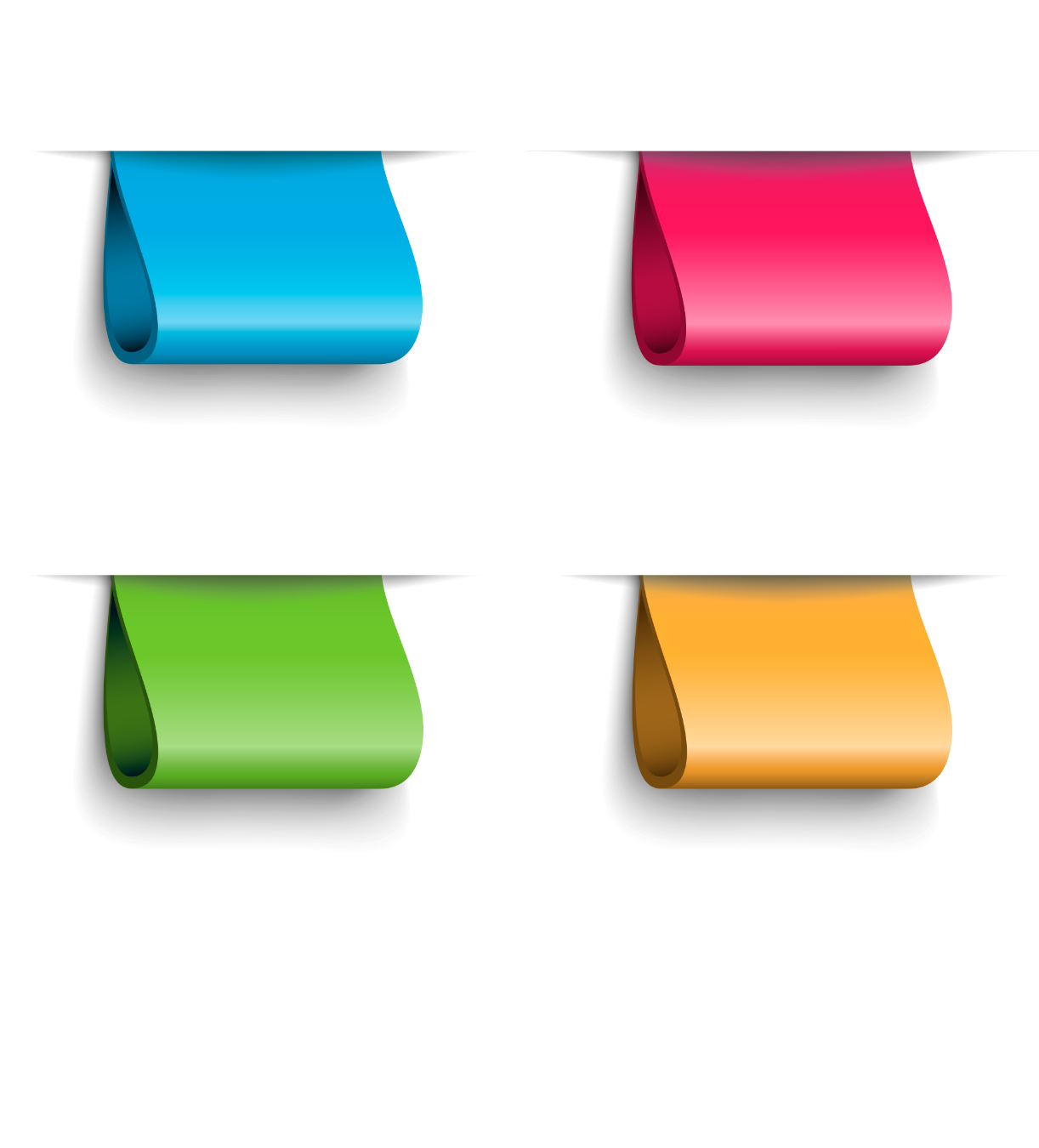 Развитие инфраструктуры и обеспечение 
условий жизнедеятельности
169.6млн рублей
98,7%
98,5%
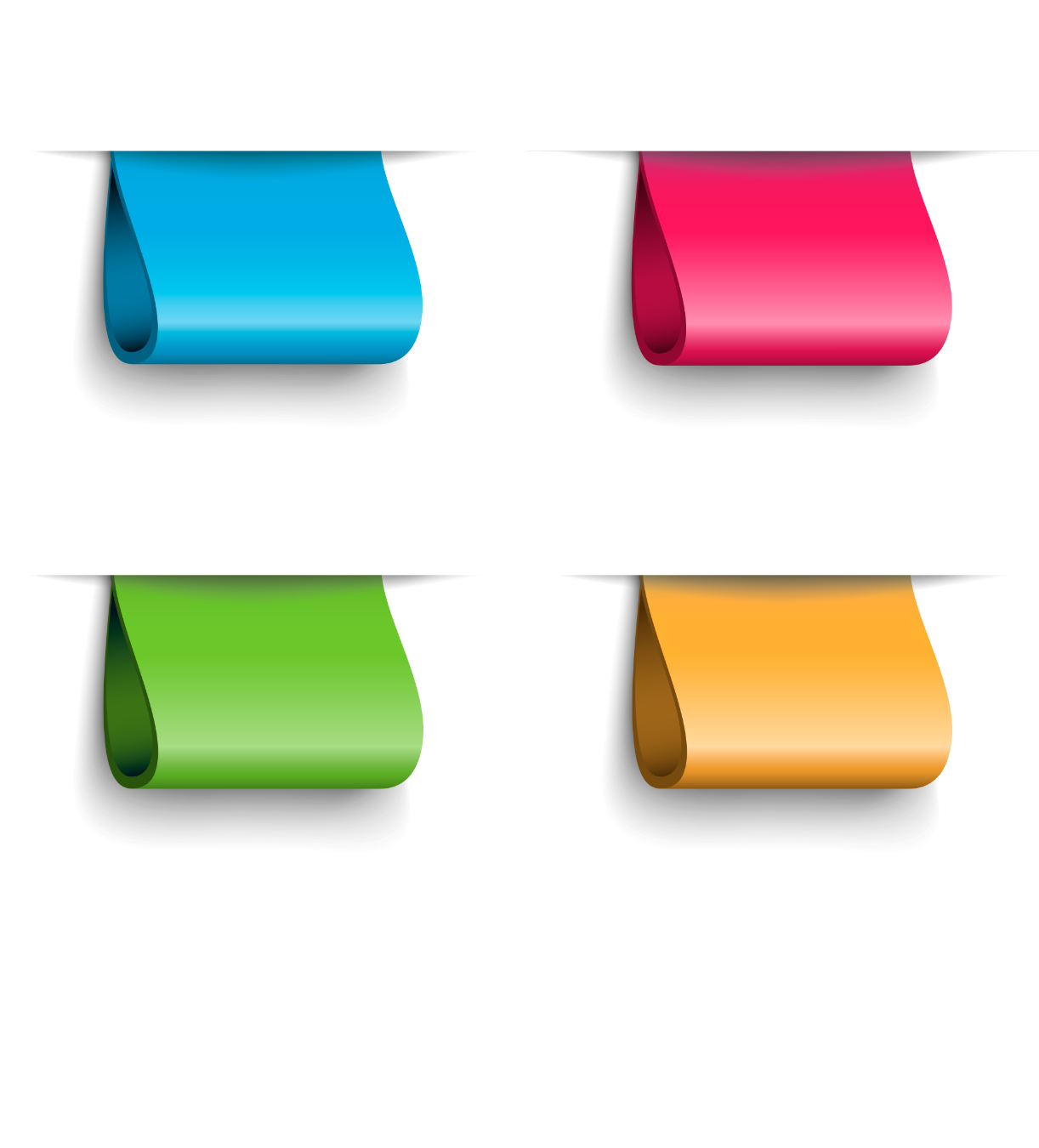 Обеспечение высоких темпов 
экономического роста
19.1  млн рублей
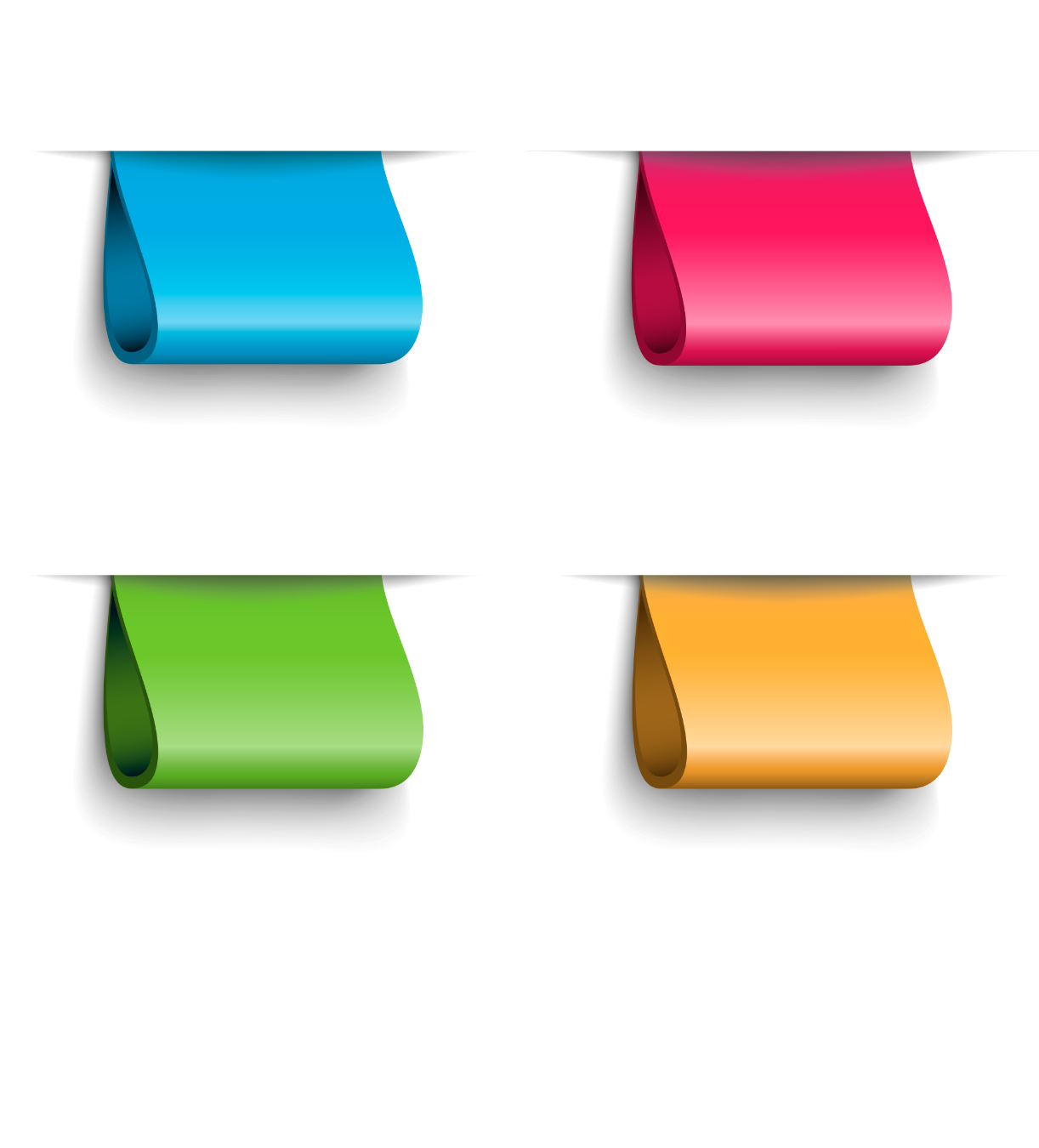 Обеспечение высоких темпов 
экономического роста
19.6 млн. рублей
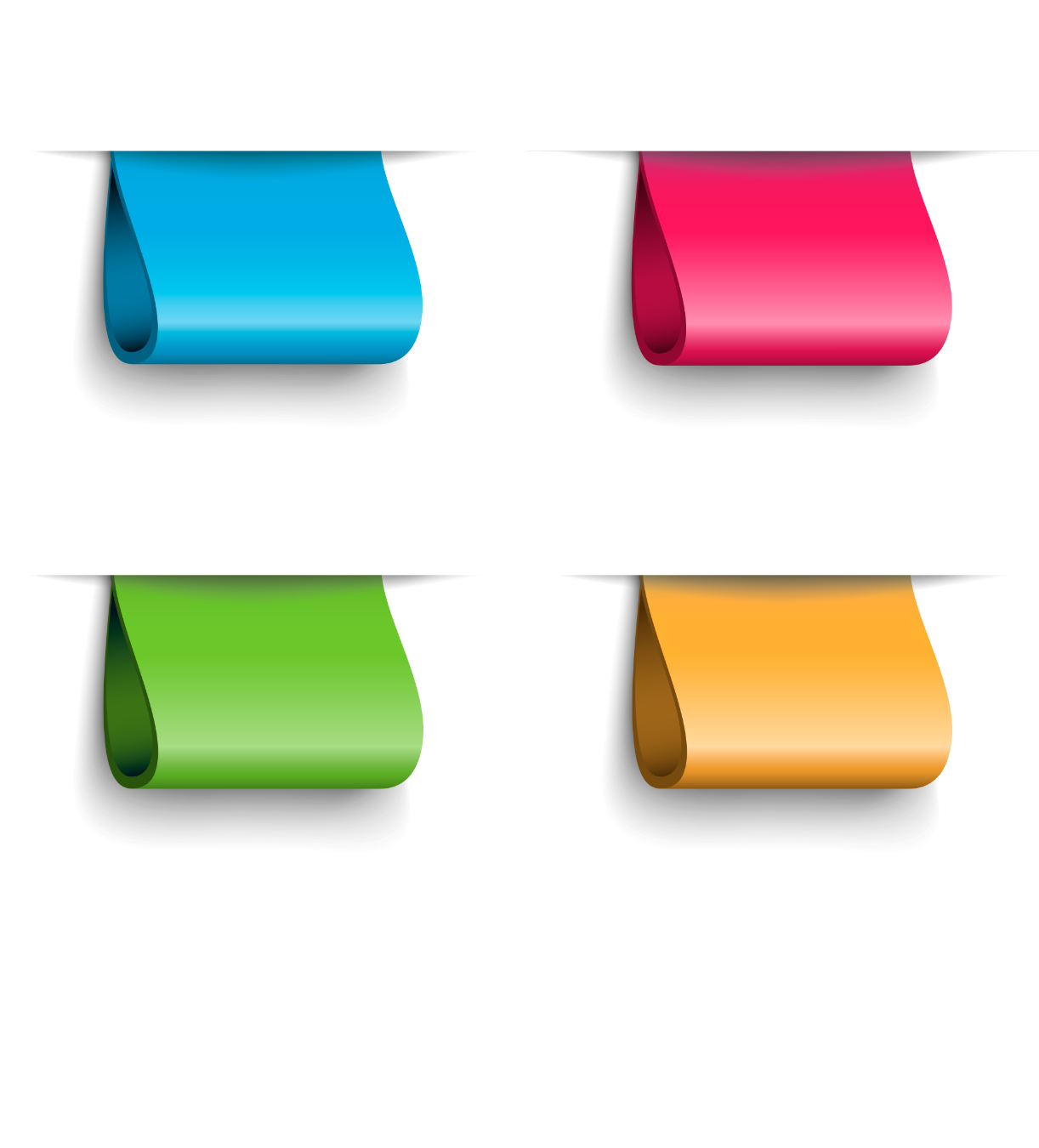 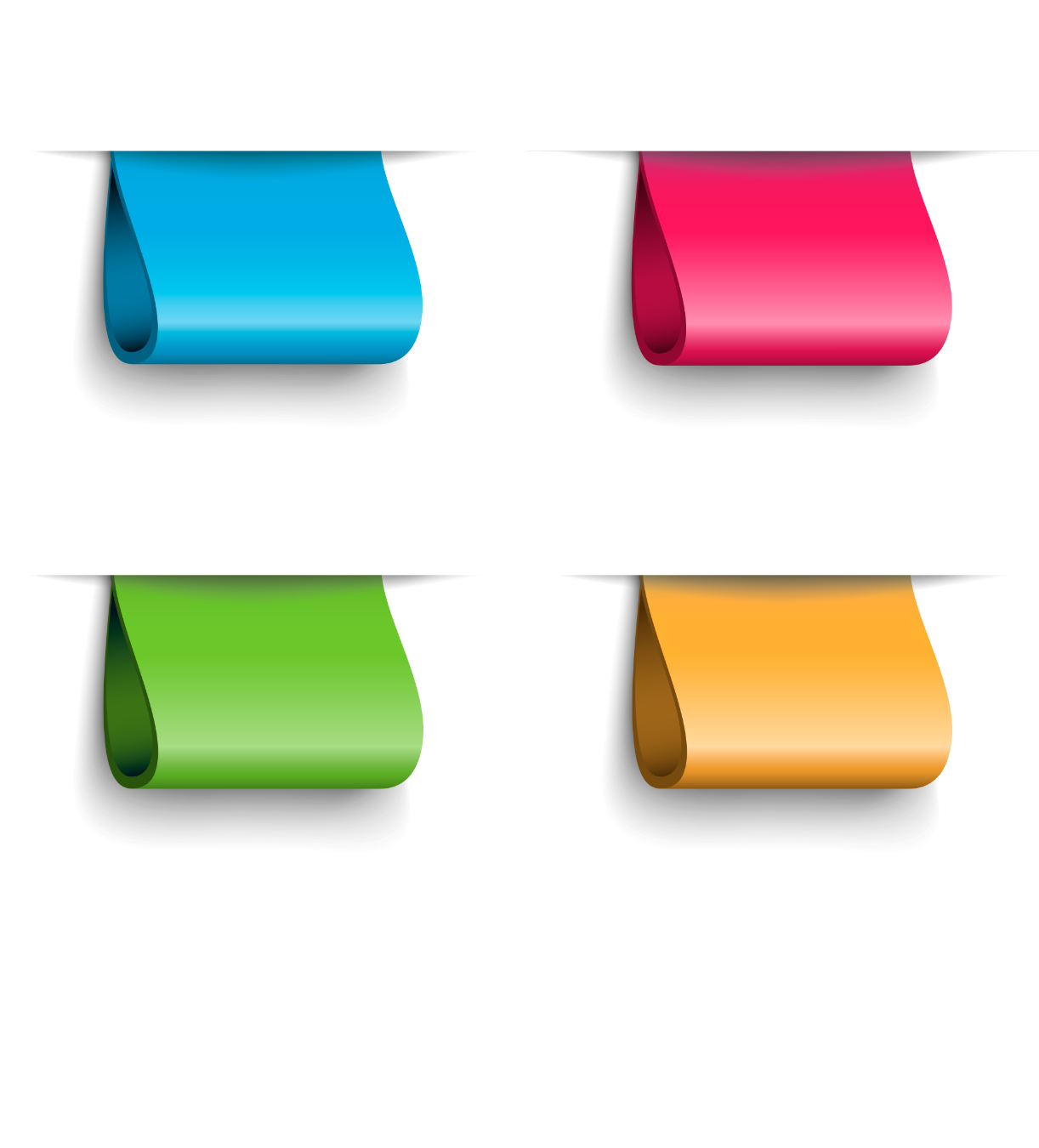 Непрограммные расходы
22.0млн. рублей
Непрограммные расходы
20.6 млн. рублей
[Speaker Notes: новый]
На обеспечение жильем жителей района в 2024 - 2026 годахпредусмотрено  34571.3  тыс. рублей
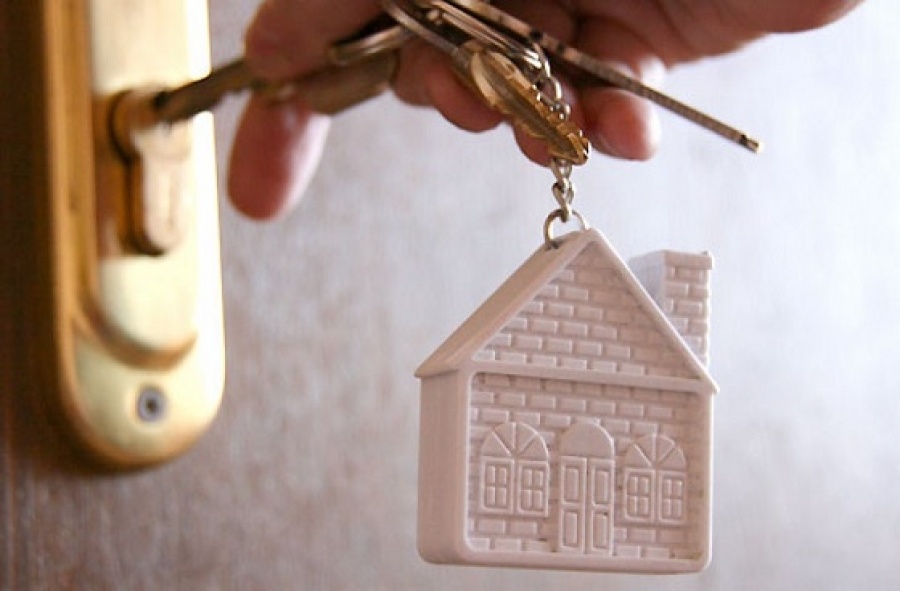 [Speaker Notes: новый]
ОПЛАТА ТРУДА
В проекте бюджета Орловского района в полном объеме предусмотрены  средства на оплату труда:
-работников бюджетной сферы, определенных «майскими» указами  Президента Российской Федерации, с учетом темпов роста  среднемесячной заработной платы;
-отдельных низкооплачиваемых категорий работников  в связи с её доведением до минимального размера оплаты труда,  приравненного к величине прожиточного минимума трудоспособного  населения;
- «неуказных» категорий работников муниципальных учреждений Орловского района, проиндексированных на прогнозный уровень инфляции с 1 октября на 4% ежегодно.
Средняя оплата труда «указных» категорий работников социальной сферы на 2024 год
41 718,2 руб.
Педработники учреждений общего образования
Работники учреждений культуры
Социальные работники
45 314,7 руб.
Педработники учреждений
допобразования детей
41 053,1 руб.
Педработники  дошкольных  учреждений
[Speaker Notes: новый]
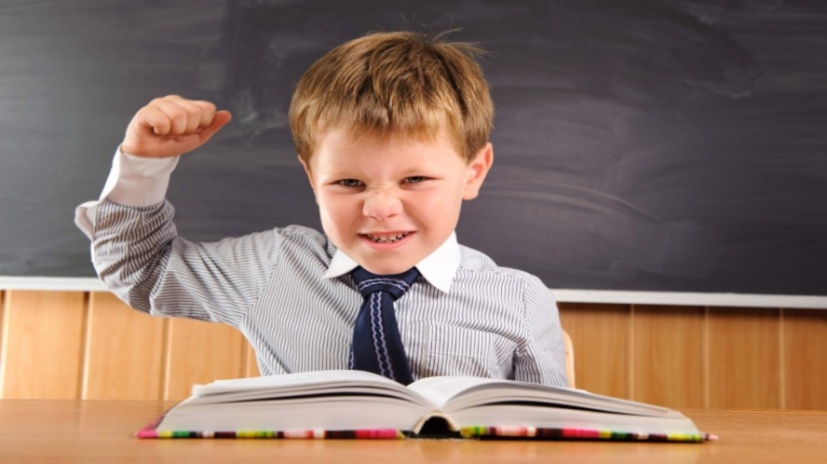 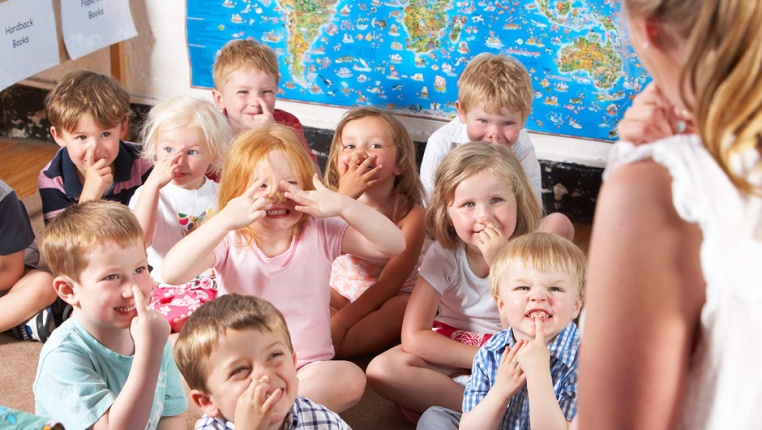 РАСХОДЫ по главному распорядителю средств Управлению образования Орловского района
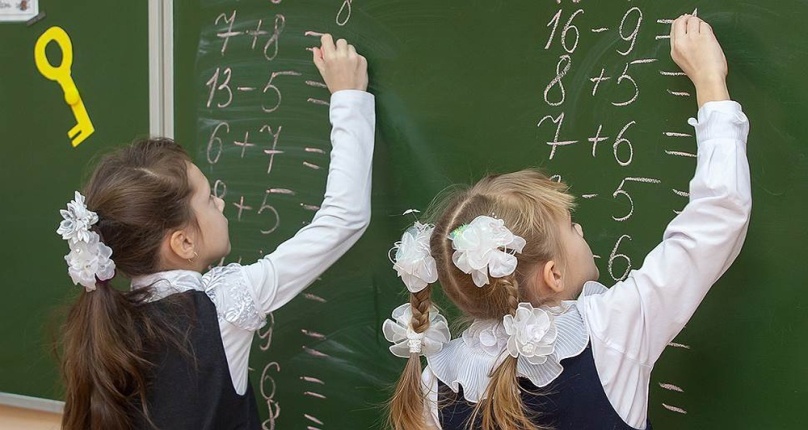 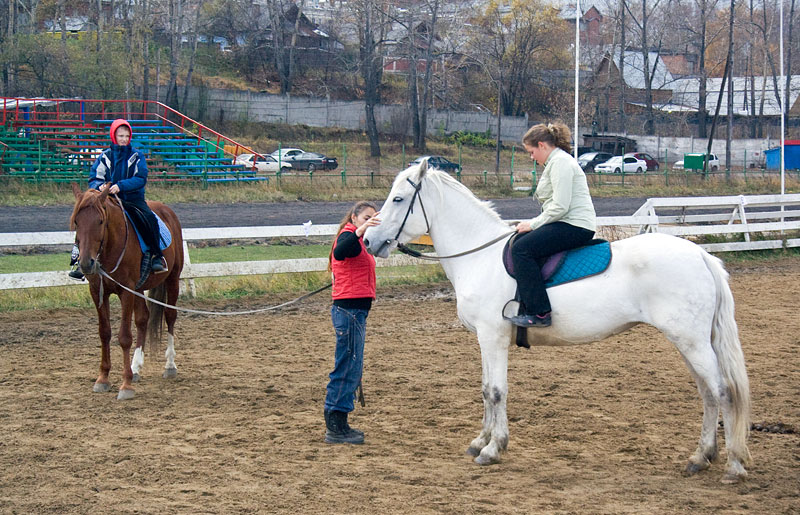 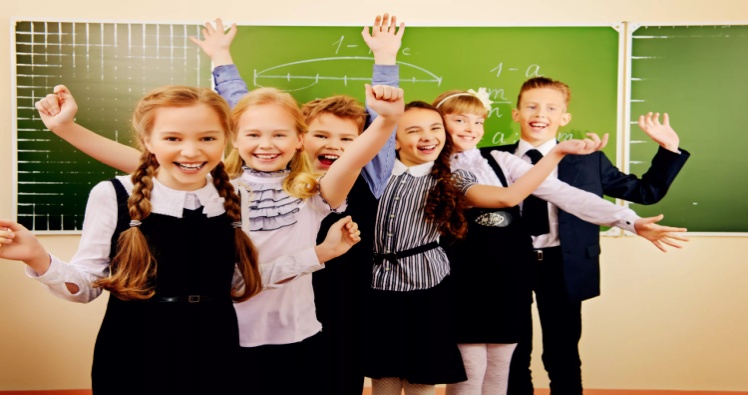 Расходы бюджета Орловского района на 2024-2026 годы по Управлению образования
Организация отдыха детей в каникулярное время
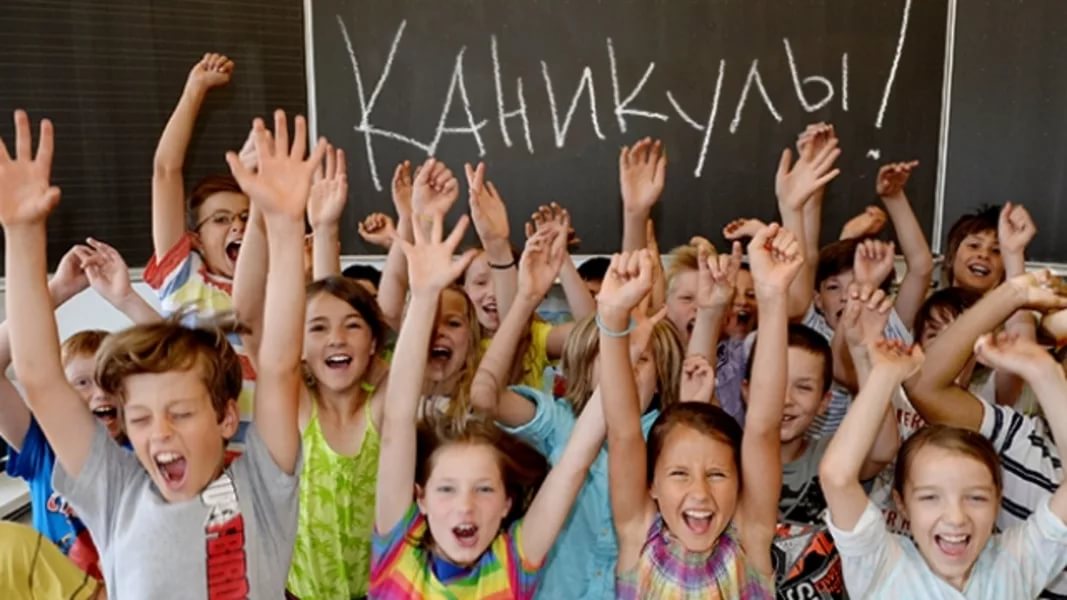 Областной бюджет-2429.7 тыс.рублей
Местный бюджет 117.2  тыс.рублей
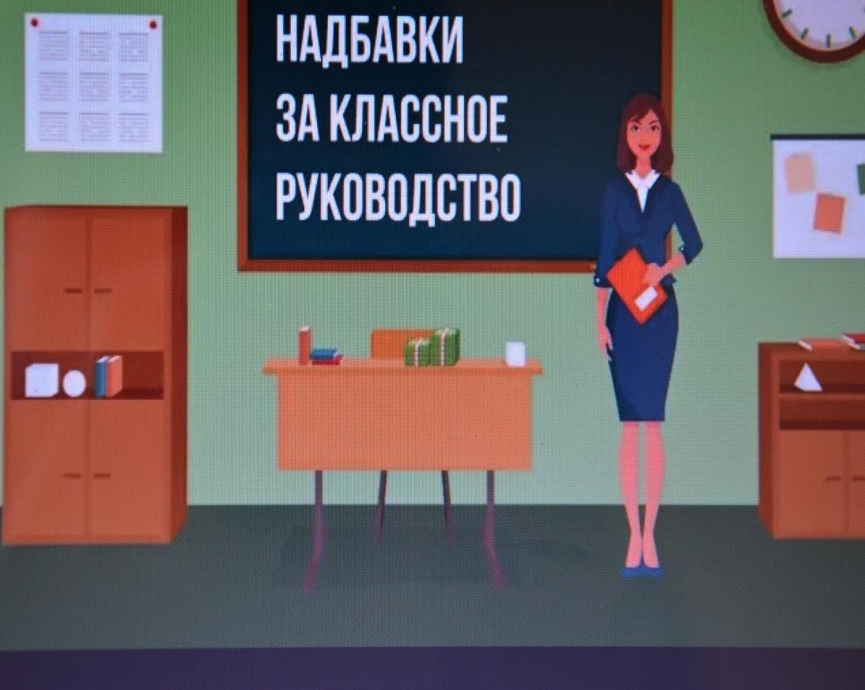 На обеспечение ежемесячного вознаграждения за классное руководство предусмотрено на 2024 год 17 780.1тыс.рублей
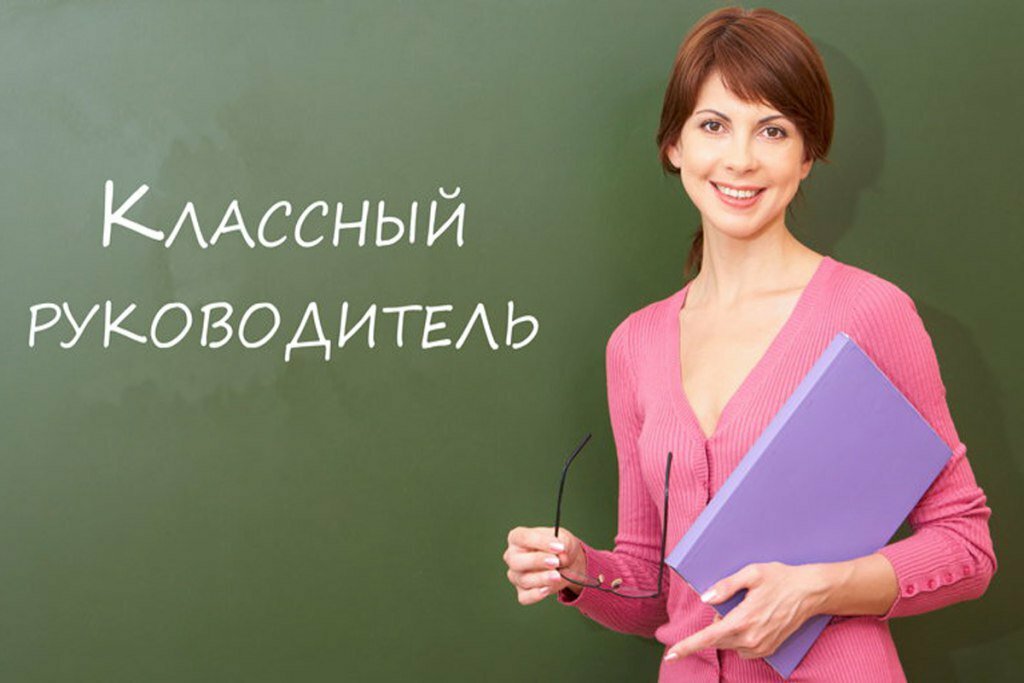 На обеспечение питанием школьников 1- 4 классов
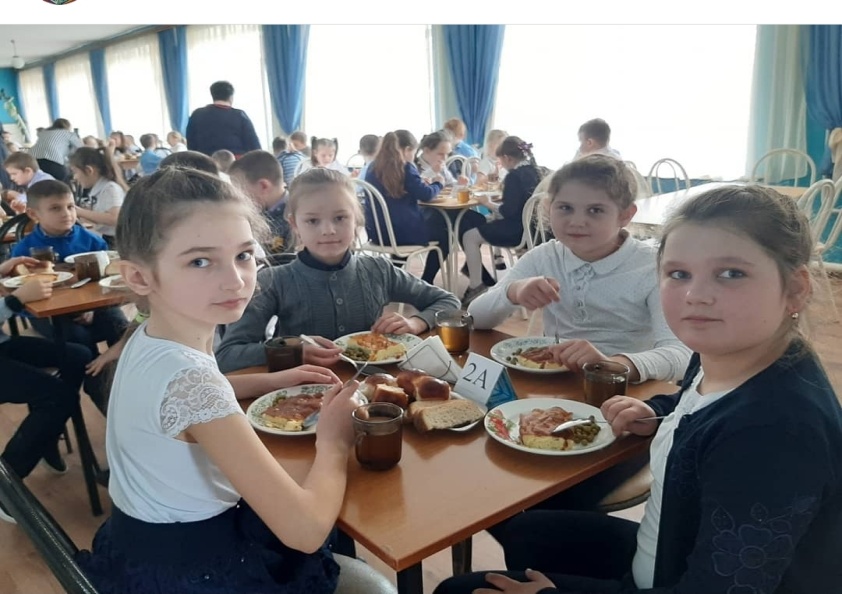 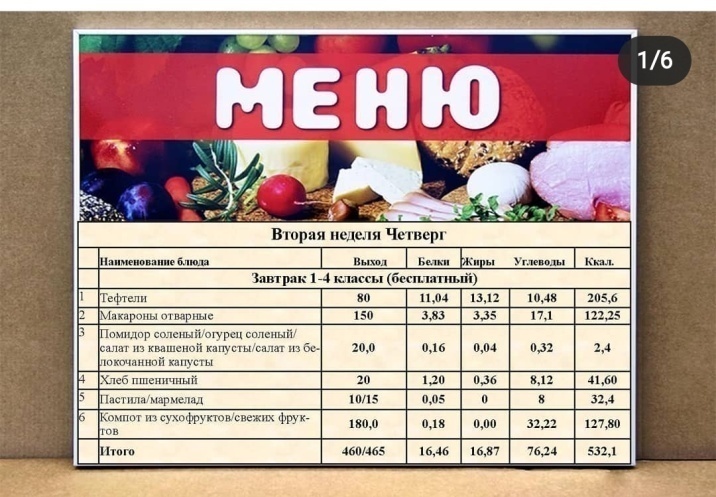 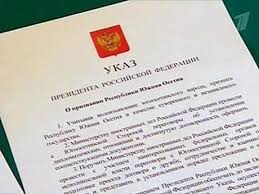 Исполнение Указа Президента №597 от 07.05.2012                                                                                          ( рублей)
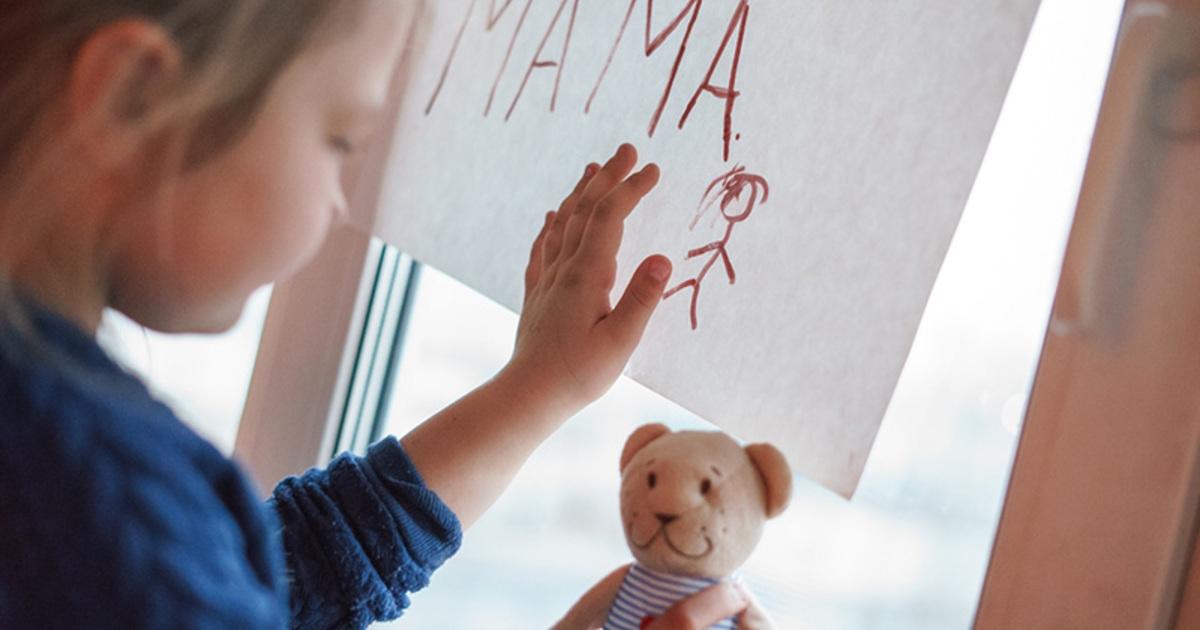 На содержание детей сирот, детей находящихся под опекой и попечительством граждан, в приемных семьях, на оплату бесплатного проезда детей-21242.7 тыс.рублей
В Орловском районе функционирует
 11 приемных семей
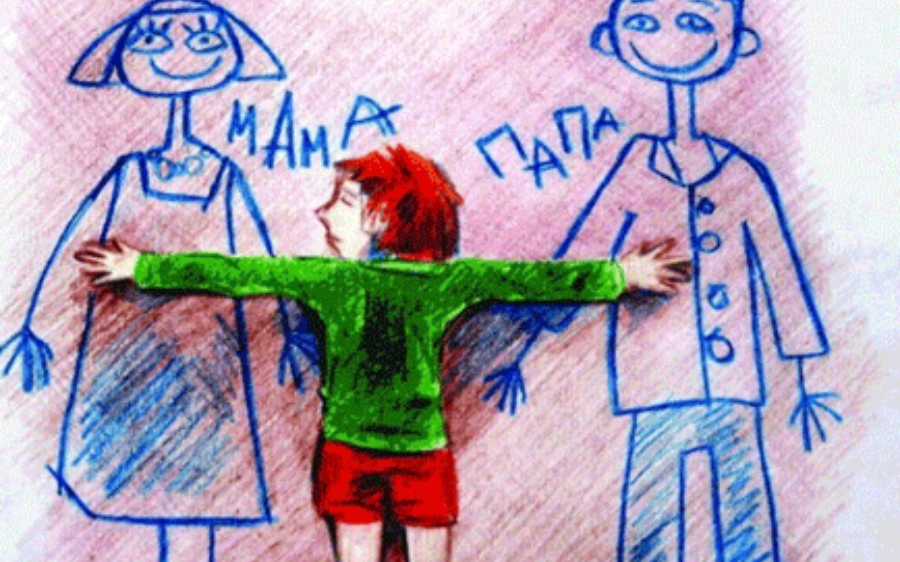 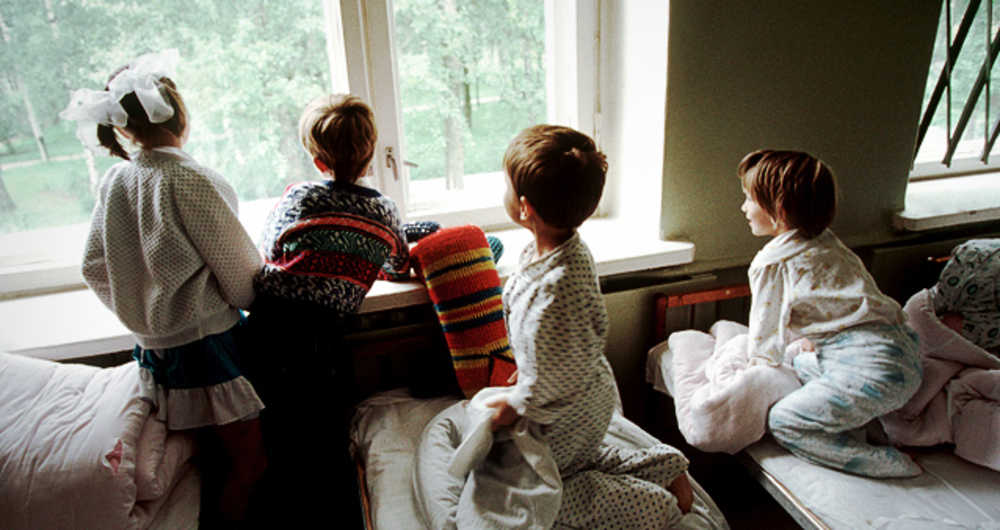 РАСХОДЫ  по главному распорядителю средств Управлению культуры и спорта Орловского района
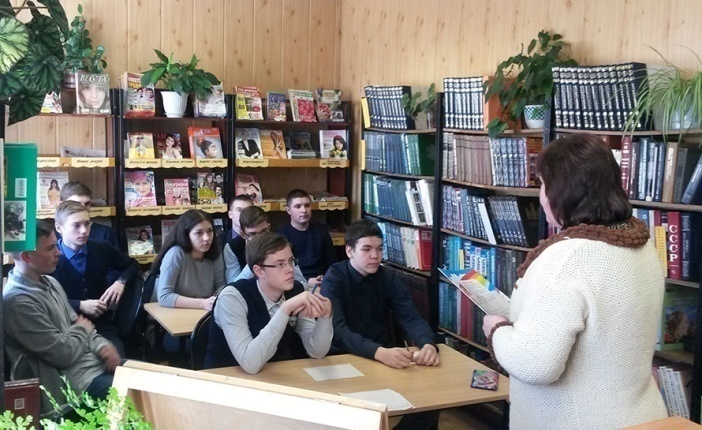 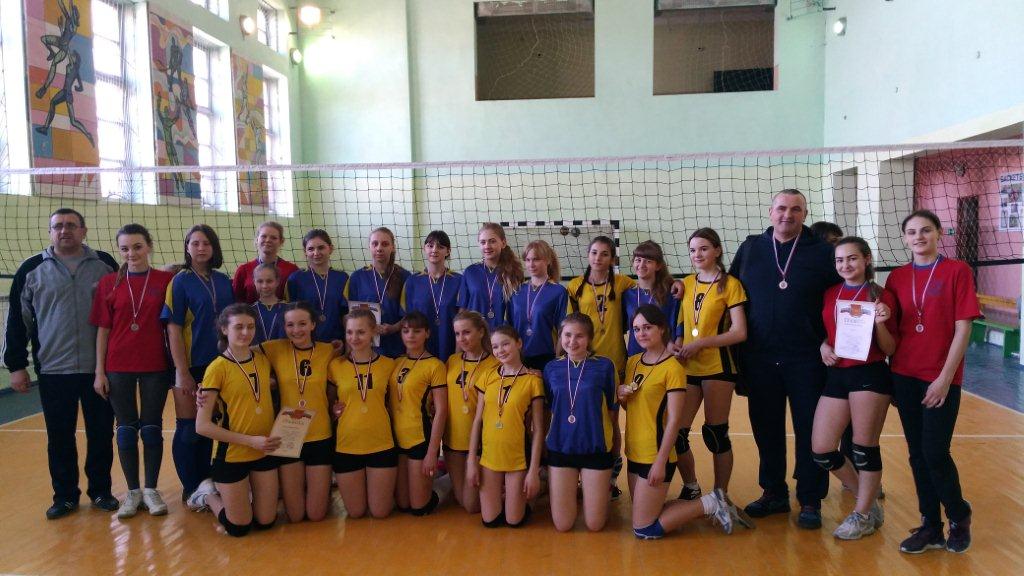 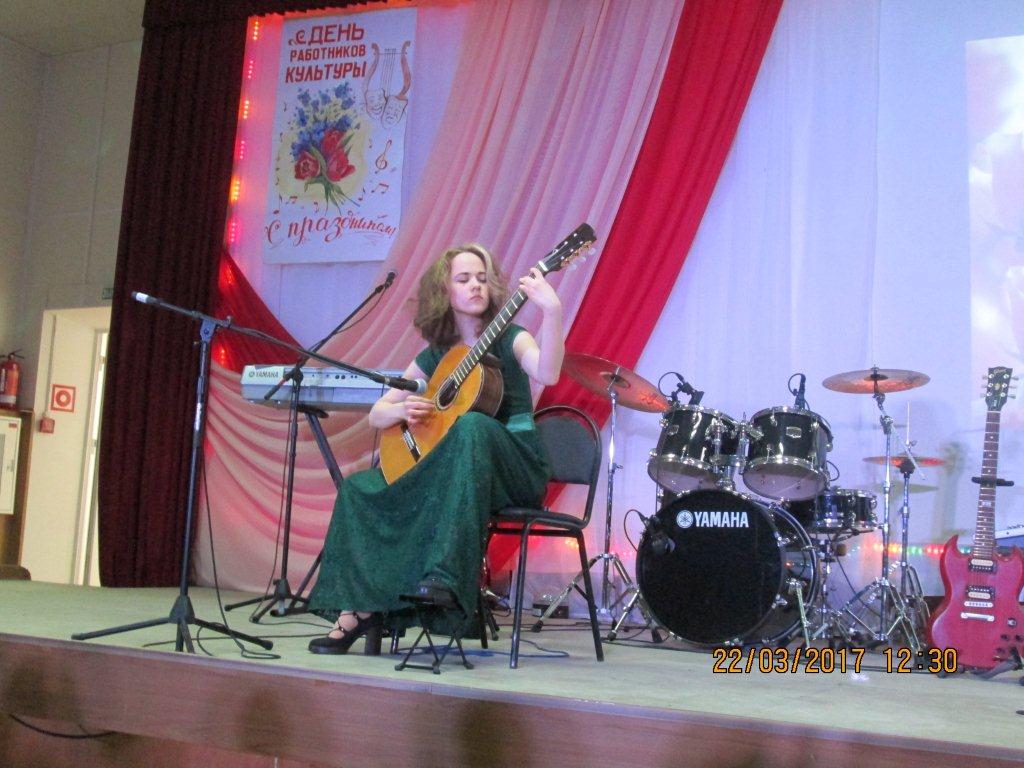 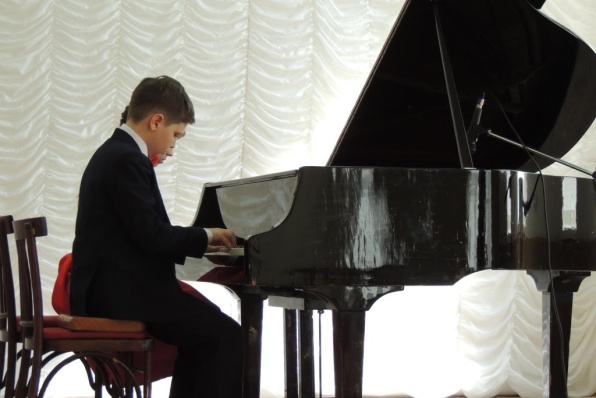 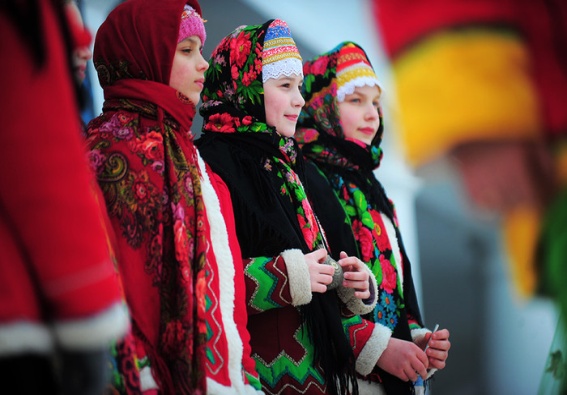 Динамика расходов бюджета Орловского района по Управлению культуры и спорта
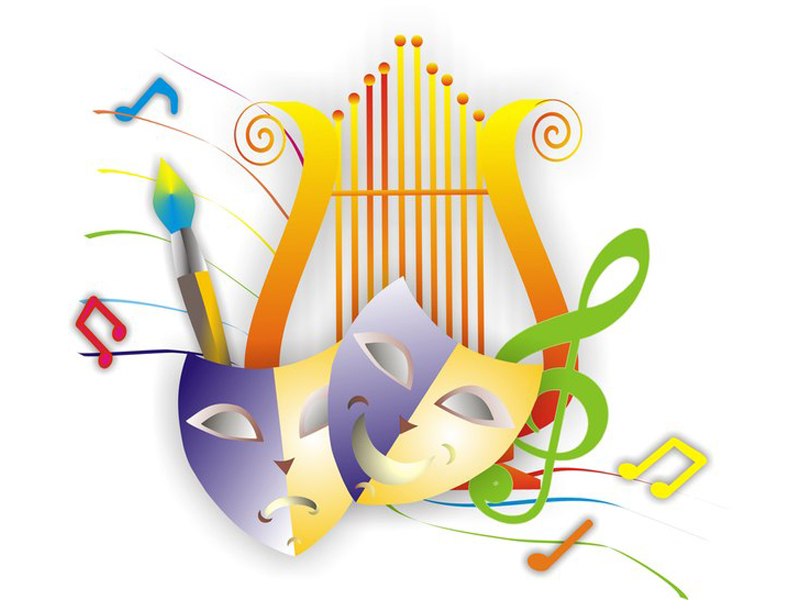 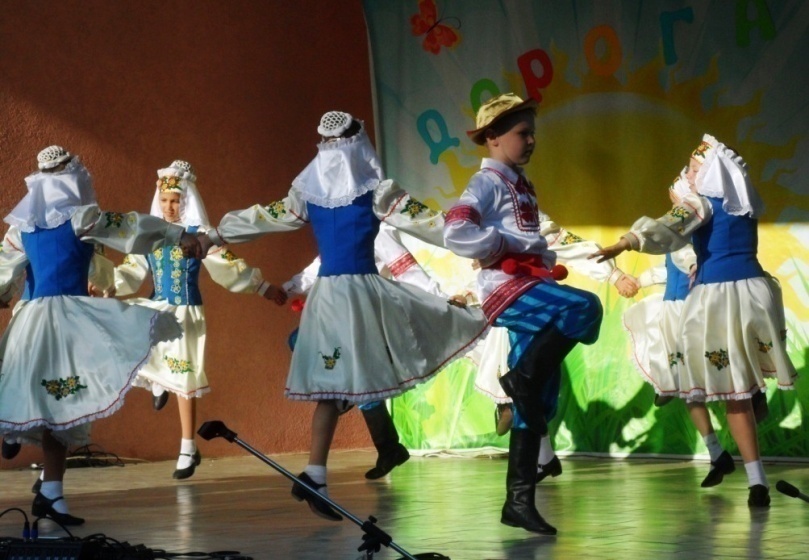 Расходы на дополнительное образование
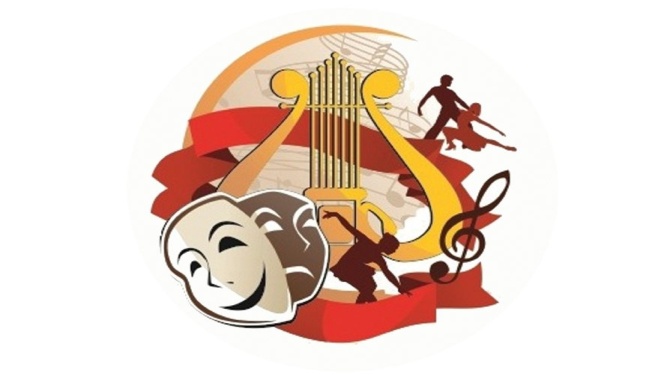 Расходы по разделу «Культура»
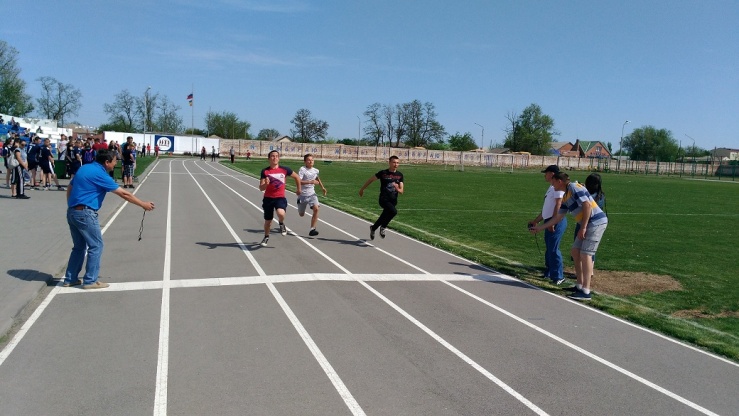 Расходы по разделу «Физическая культура и спорт»
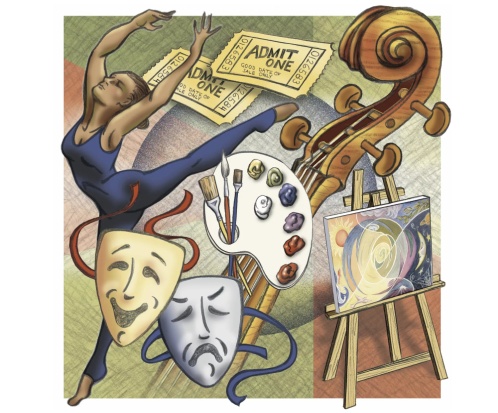 Дополнительные средства из бюджета Орловского района  на 2024 год
41 718,2 рублей
Комплектование книжных фондов муниципальных библиотек 2024 год
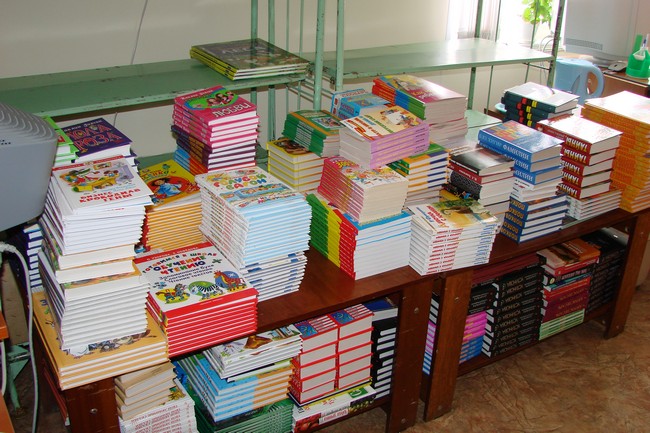 Государственная поддержка отрасли Культуры» книжный фонд
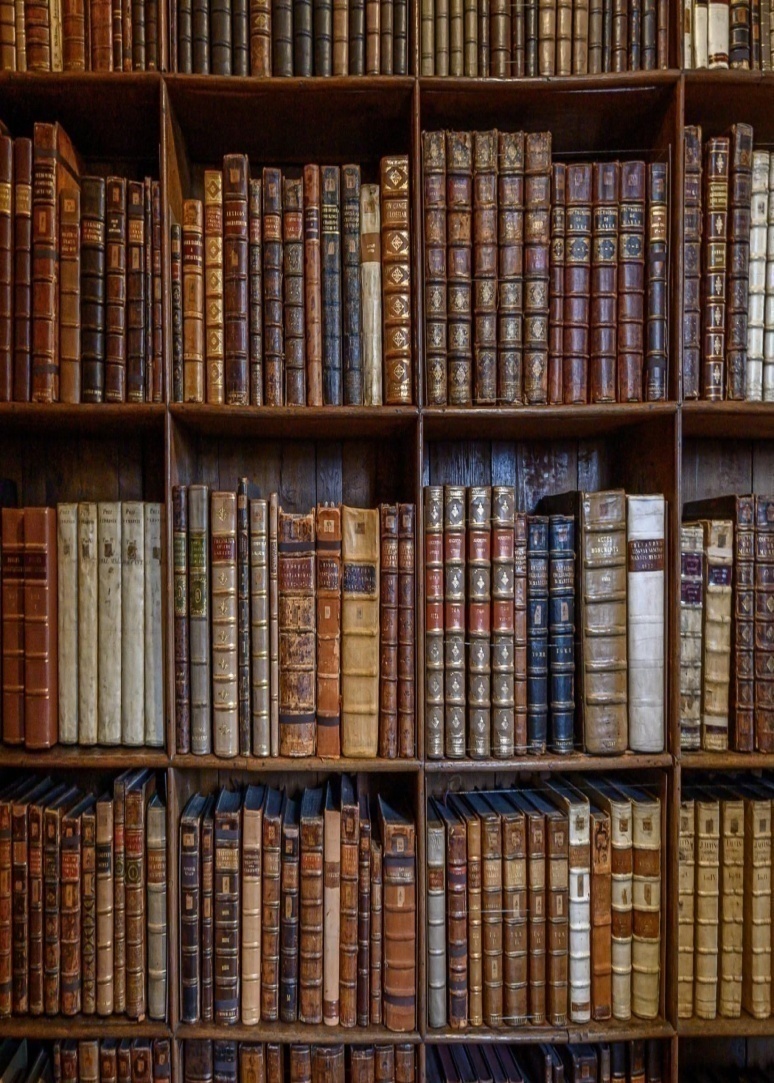 Приобретение компьютерной техники для библиотек  2024 год
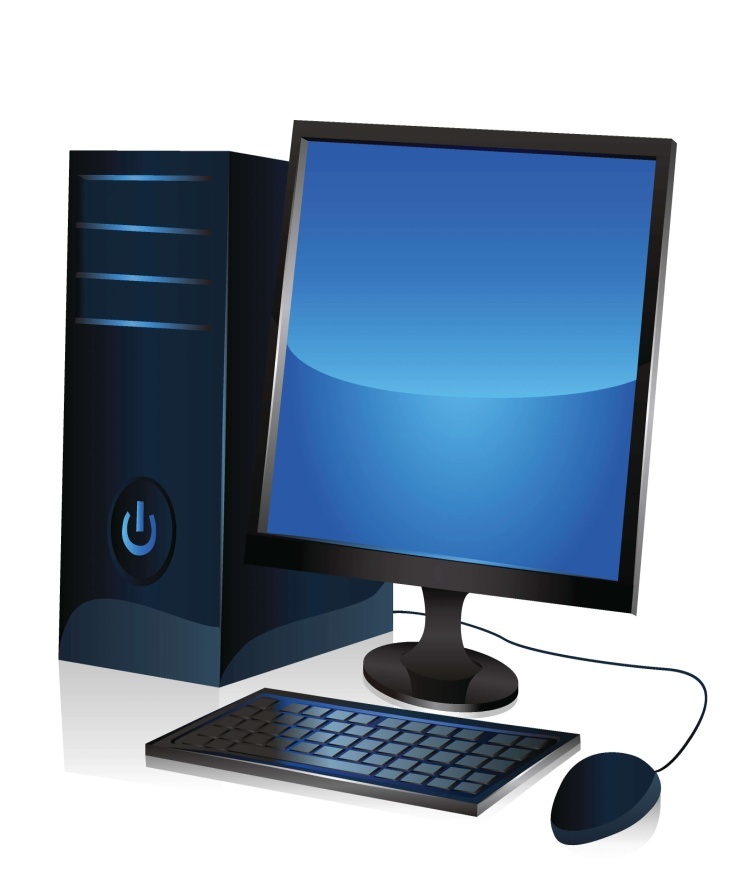 РАСХОДЫ по главному распорядителю средств Управлению социальной защиты населения Орловского района
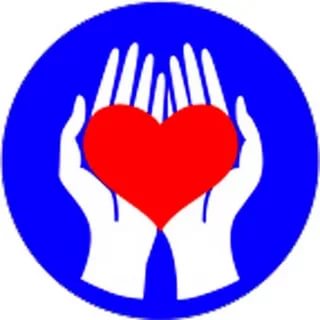 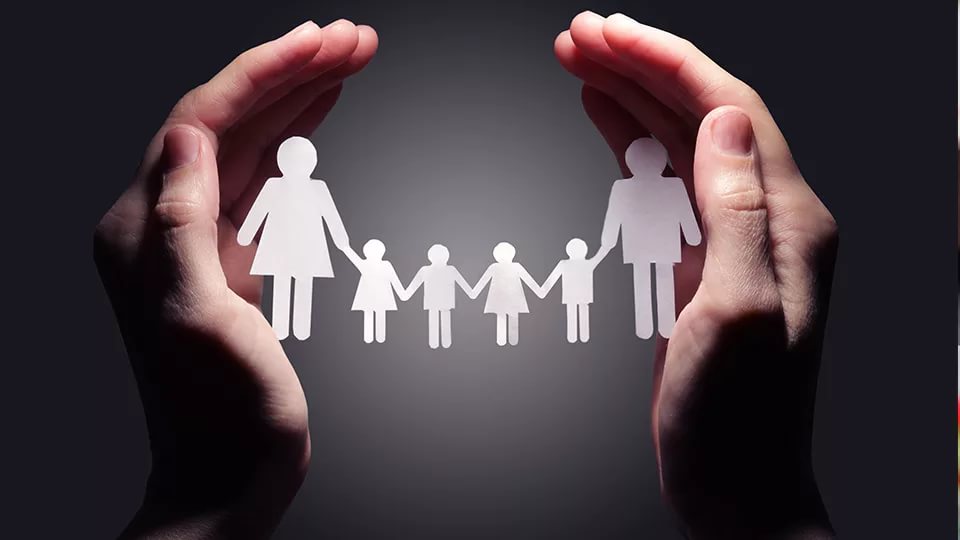 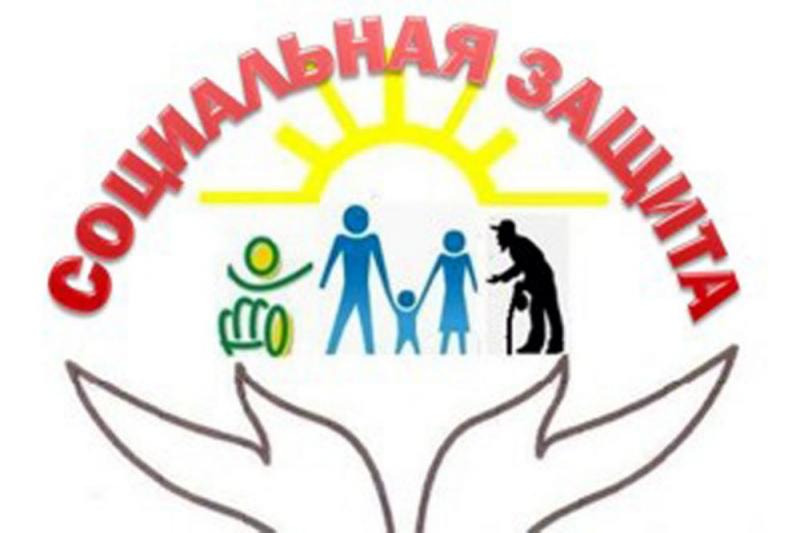 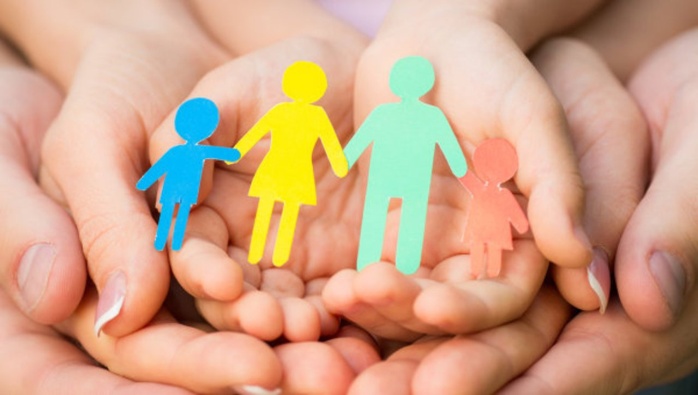 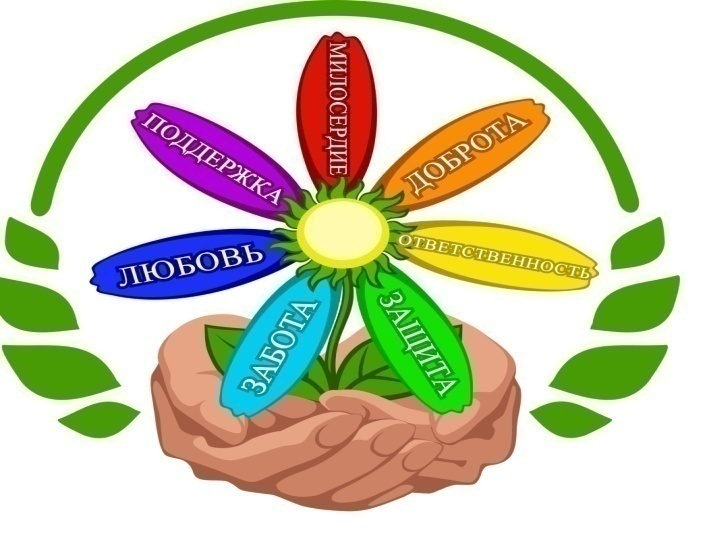 Динамика расходов бюджета Орловского района на социальную политику тыс.рублей
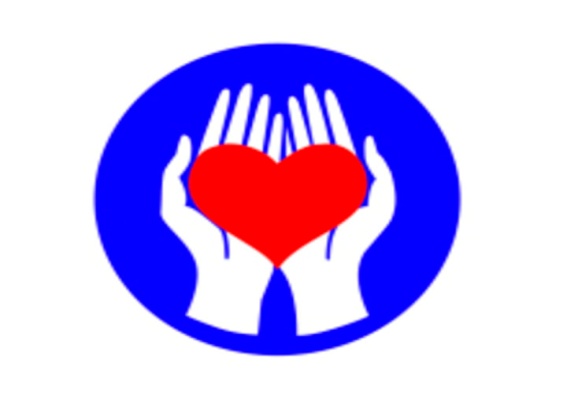 На исполнительно-распорядительные функцииза счет местного бюджета                                                          тыс.рублей
На исполнительно-распорядительные функцииза счет областного  бюджета                                                          тыс.рублей
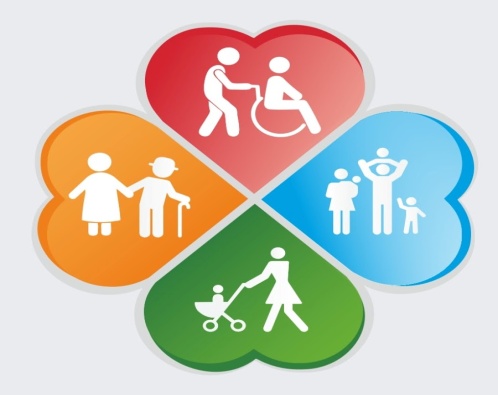 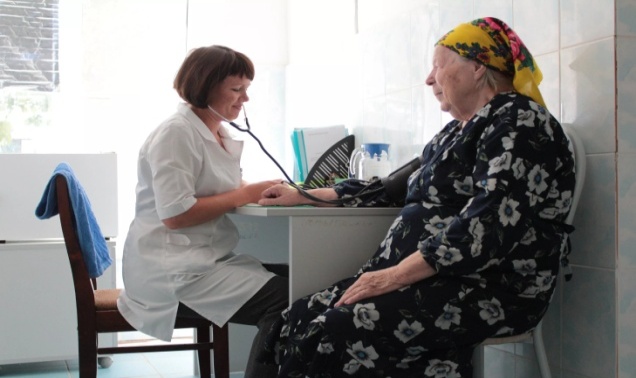 Расходы для МБУ «ЦСО»
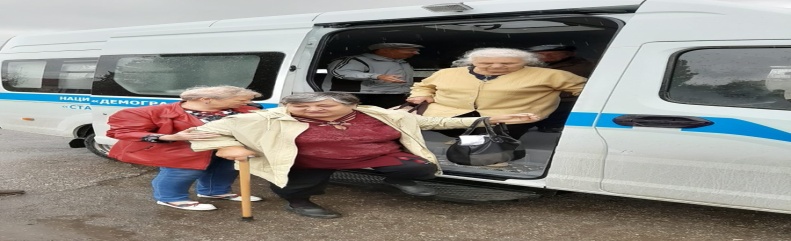 На финансовое  обеспечение деятельности мобильных  бригад
.
Меры социальной поддержки отдельным категориям граждан
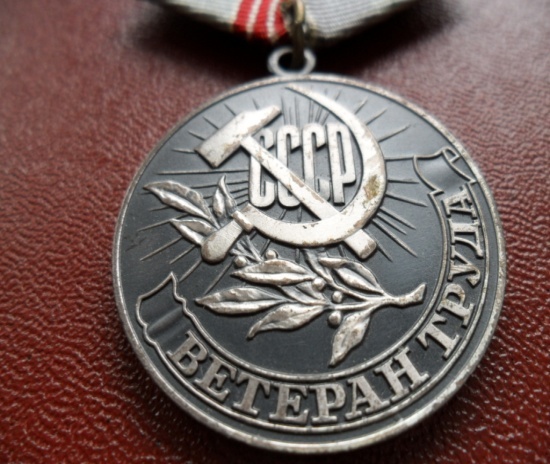 Расходы по обеспечению мер соцподдержки  ветеранам труда, ветеранам труда РО, сельским специалистам, реабилитированным, труженикам тыла предусмотрены в сумме на 2024г – 99022,2 т.р.; 2025г — 102829,0 т.р.; 2026г — 106778,6 т.р.
На поддержку детей из многодетных семей по выплате компенсаций на ЖКУ по региональным стандартам, а также на ежемесячные денежные выплаты на приобретение школьной формы, проезда и приобретение лекарственных препаратов детям до 6 лет планируются средства в 2024г — 9428,4 т.р., 2025 — 9799,1 т.р., 2026г — 10185,4 т.р. Размер пособия на приобретение школьной формы, проезда и приобретение лекарственных препаратов детям до 6 лет в текущем году – 498,0 руб.
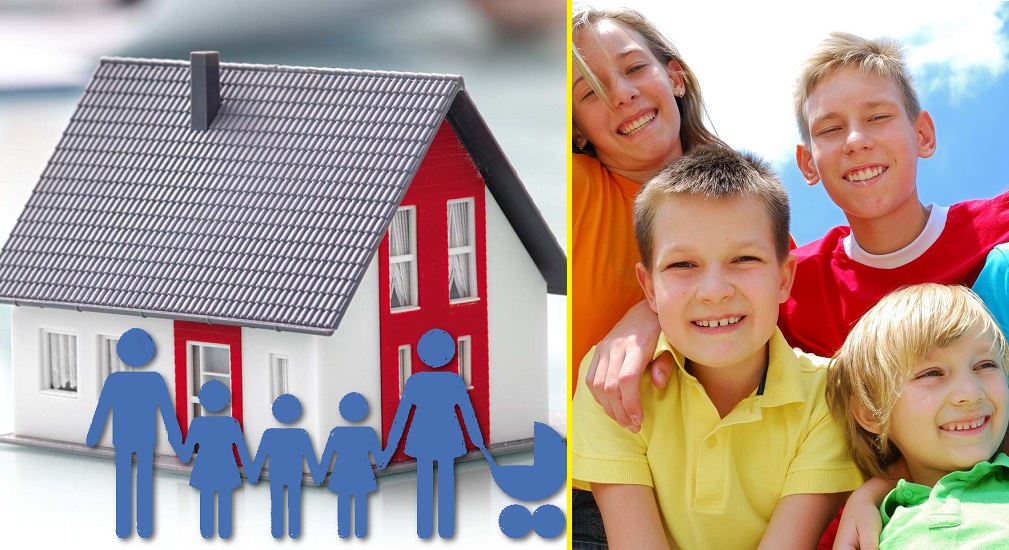 На обеспечение МСП детей 1-2 г жизни из малоимущих семей для приобретения специальных молочных продуктов детского питания расходы предусмотрены в 2024г — 4139,5 т.р., 2025 — 4308,5 т.р., 2026г — 4481,7 т.р.  Размер пособия в текущем году — 988,0 руб.
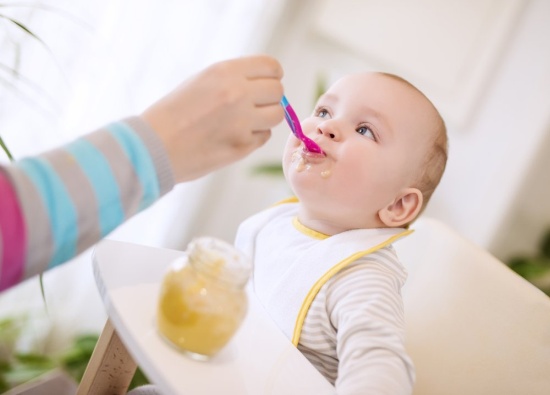 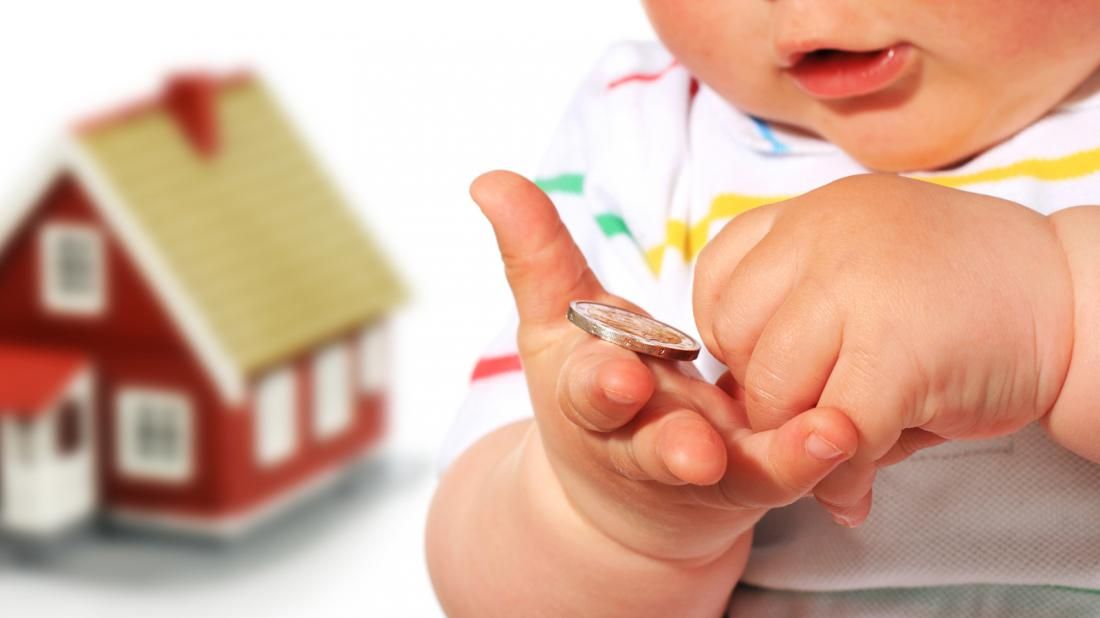 Расходы по выплате ежемесячного пособия на ребенка планируются в 2024г — 21465,8 т.р., 2025г — 22336,1 т.р., 2026 г — 23236,7 т.р. Размер пособия на сегодняшний день составляет 498,0 руб., на детей одиноких матерей - 966,0 руб., на детей, родители которых уклоняются от уплаты алиментов  и на детей военнослужащих срочной службы составляет - 747,0 руб.
Расходы по выплате регионального материнского капитала планируются в 2024г — 7196,3 т.р., 2025г — 7484,2 т.р., 2026г — 7783,6 т.р. В 2023 году его размер составляет — 138001,0 рублей.
Расходы на выплату ежемесячной денежной выплаты на полноценное питание беременным женщинам из малоимущих семей, кормящим матерям и детям до 3-х лет из малоимущих семей составят в 2024г — 3789,7 т.р., 2025г — 3943,1 т.р., 2026г — 4102,0 т.р. В текущем году размер пособия составляет – 1306,0 руб.
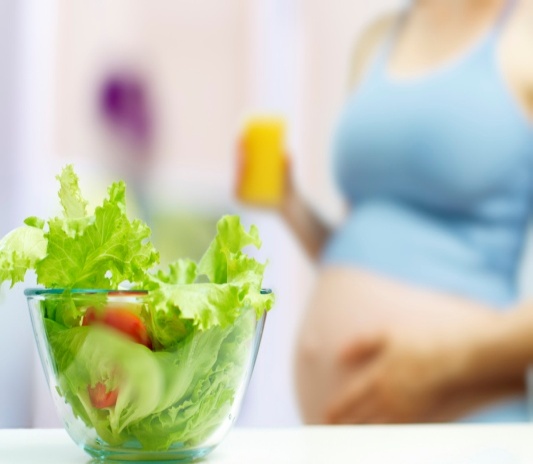 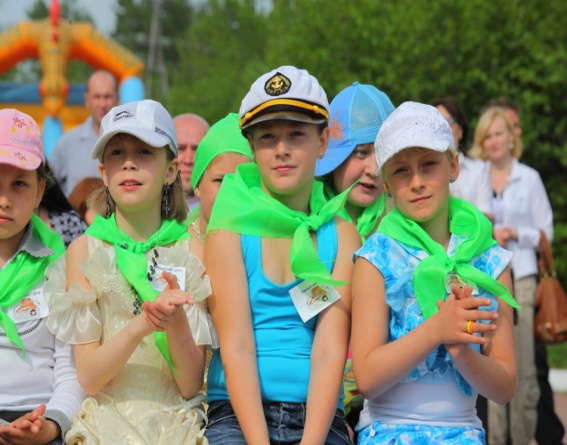 На организацию и обеспечение отдыха и оздоровления детей предусмотрено в 2024г — 11651,5 т.р., 2025г — 12117,5 т.р., 2026г — 12602,2 т.р.  Предусмотрены расходы за счет местного бюджета на транспортные услуги по доставке детей из малоимущих семей в детские оздоровительные лагеря и санатории в 2024,2025,2026 — 800,0 т.р.
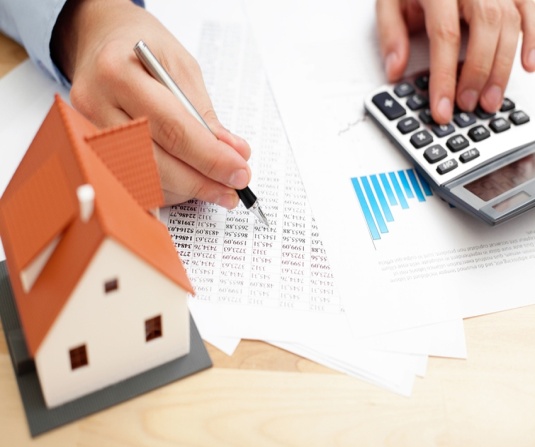 На обеспечение МСП по выплате адресных субсидий на оплату жилья и коммунальных услуг предусмотрено в 2024г — 2911,1 т.р., 2025г — 3021,7 т.р., 2026г — 3136,5 т.р.
На выплату ежемесячного пособия на третьего ребенка или последующих детей расходы составят в 2024г — 14893,4 т.р., из них 12178,8 т.р. за счет средств федерального бюджета, 2714,6 т.р. – областной бюджет; 2025г — 4559,4 т.р., из них федеральный бюджет – 3728,4 т.р., областной бюджет – 831,0 т.р. Размер выплаты на сегодняшний день составляет — 10190,0 руб.
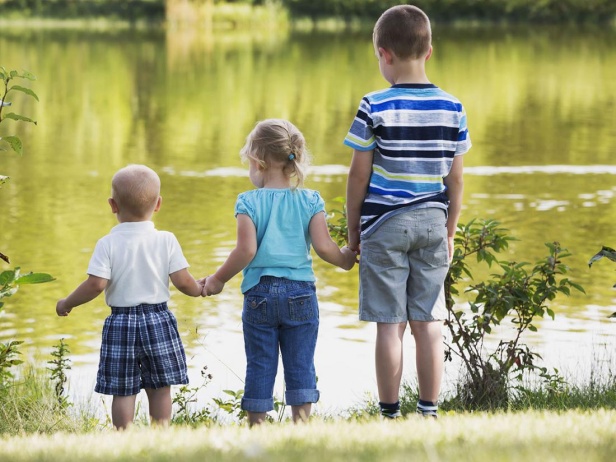 Компенсация расходов по оплате жилищно-коммунальных услуг, оказываемых отдельным категориям граждан из числа ветеранов и инвалидов. На 2024 год расходы составят — 20226,5 т.р., в 2025г — 20227,3 т.р.
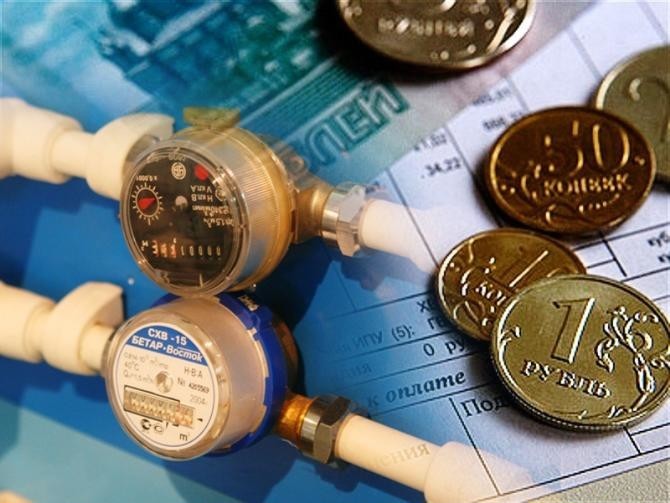 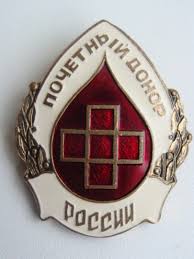 На выплату ежегодной денежной выплаты гражданам, награжденным нагрудными знаками «Почетный донор СССР», «Почетный донор России» предусмотрено в 2024г  - 432,4 т.р., 2025г — 449,6 т.р.
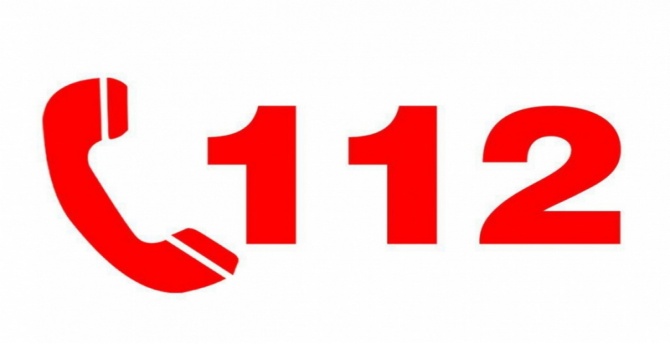 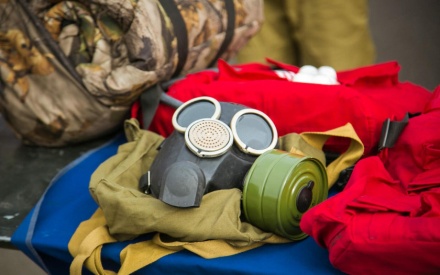 Расходы на защиту от чрезвычайных ситуаций, пожарная безопасность тыс.рублей
Особенности межбюджетных отношений в Орловском районе на 2024 год
Иные межбюджетные трансферты, передаваемые бюджетам сельских поселений из бюджета Орловского  района на осуществление части полномочий по решению вопросов местного значения в соответствии с заключенными соглашениями на 2024 год
5,1
млн.рублей
5,0 
млн. рублей
Предоставление бюджетных кредитов муниципальным образованиям по ставке 0,1% годовых на покрытие временных кассовых разрывов с погашением в пределах финансового года
[Speaker Notes: новый]
50
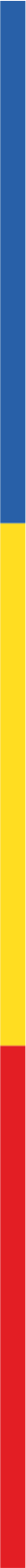 СОЦИАЛЬНЫЕ СЕТИ
https://vk.com/public217644077
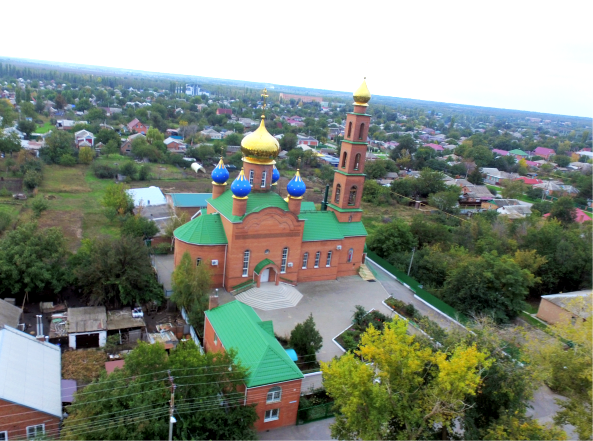 Предложенный на рассмотрение Собрания депутатов Орловского района проект бюджета Орловского района на 2024 год и на плановый период 2025 и 2026 годов создаст дополнительные условия для выполнения поставленных Президентом России, Губернатором области и Главой Администрации района приоритетных задач
[Speaker Notes: Новый]
Контактная информация
Финансовый отдел Администрации Орловского района
347510, Ростовская область, п.Орловский ул.Пионерская 75
Руководитель: Заведующий финансовым отделом Администрации Орловского района
 –Лячина Елена Анатольевна
Тел.(факс) : (86375) 31-7-37,
E-mail: rayfo@orlovsky.donland.ru
График (режим) работы:
 понедельник – пятница – 9.00 – 17.00; 
предпраздничные дни – 9.00 – 16.00; 
суббота и воскресенье – выходные дни;
 перерыв – 12.00 – 13.00. 
График приема: последний понедельник месяца с 14 до 15 часов